Using Global Climate Models to Project Monsoon and Future Extreme Weather Trends in the Pacific
Abstract
Study Area
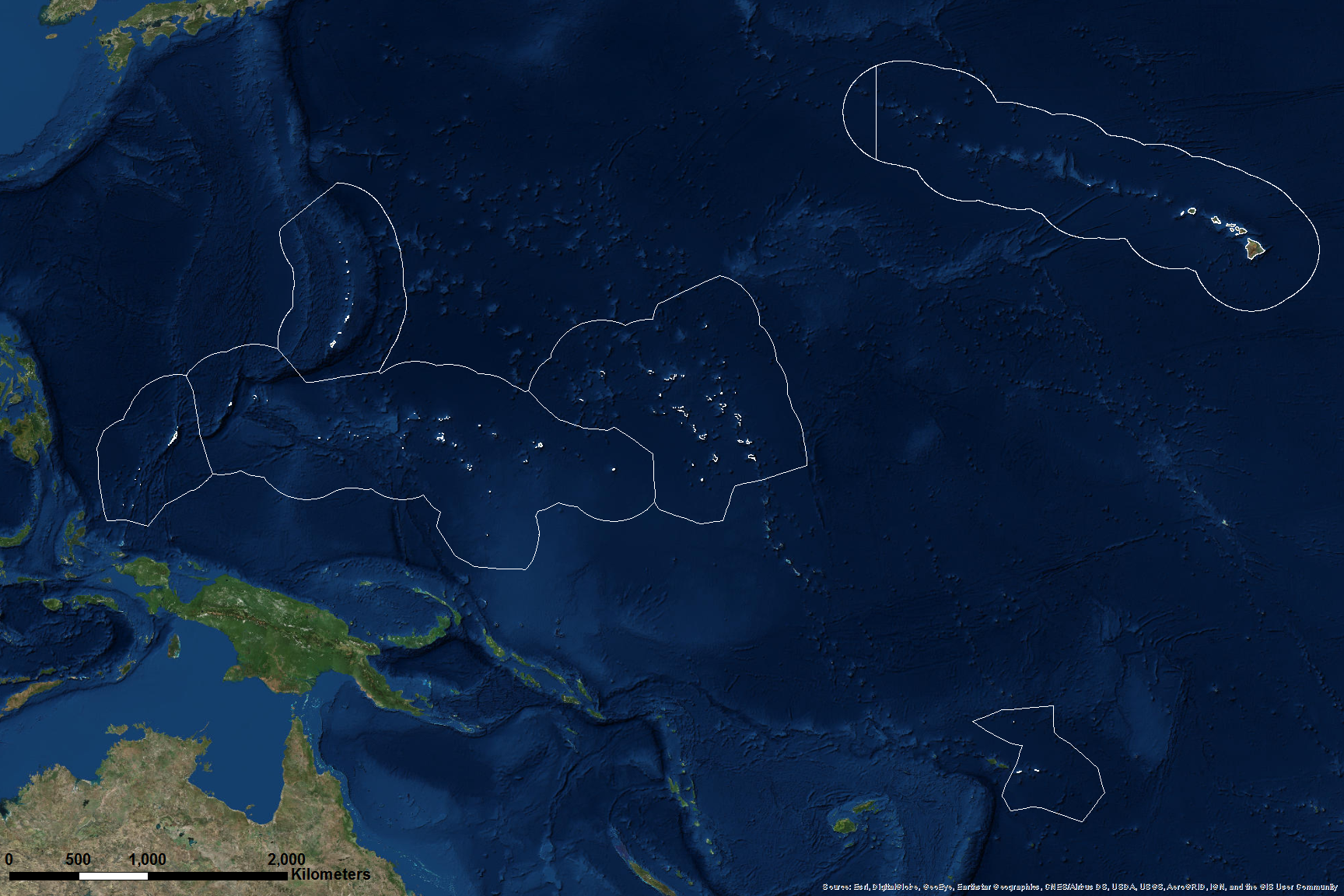 Hawai’i and the U.S. Affiliated Pacific Islands (USAPI) comprise more than 2,000 islands that span thousands of miles of ocean and are home to nearly 1.9 million people. This region is particularly vulnerable to economic, social, and environmental impacts resulting from changes in sea level rise and storm patterns over the next century. Climatologists and regional decision makers are interested in understanding projected long-term changes in extreme weather events for adaptation and mitigation planning. This study provided an initial outlook at regional trends in the location of the monsoon and distribution of the extremes in wind speed and rainfall over the course of the 21st century. Select Global Climate Models (GCMs) from the Coupled Model Intercomparison Project Phase 5 (CMIP5) were verified against historic NOAA satellite data. This project used the future simulations to calculate the projected changes in magnitude for extreme values of wind speed and rainfall rate, return interval frequency for rainfall and wind speed, and distribution of monsoon events. The results include gridded maps of monsoon distribution and extreme wind and rain values, as well as return interval plots for virtual stations within the USAPI and Hawai’i Exclusive Economic Zones on a decadal basis for the years 2030-2100.
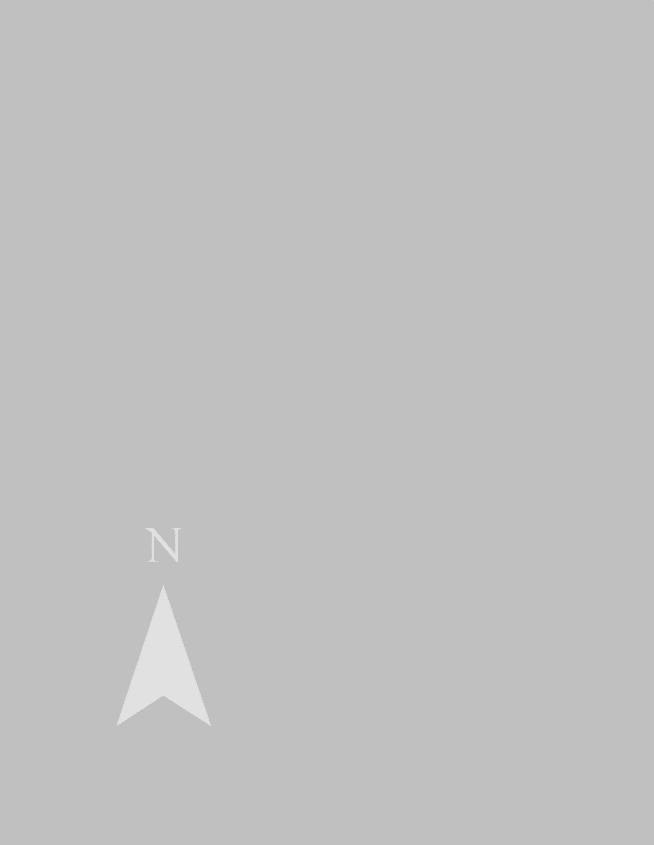 Commonwealth of the Northern Mariana Islands
Hawai’i
Republic of the Marshall Islands
Guam
Republic of Palau
Federated States of Micronesia
American Sāmoa
Methodology
End Product -
Monsoon Maps
Model Selection – Correlation Test
Objectives
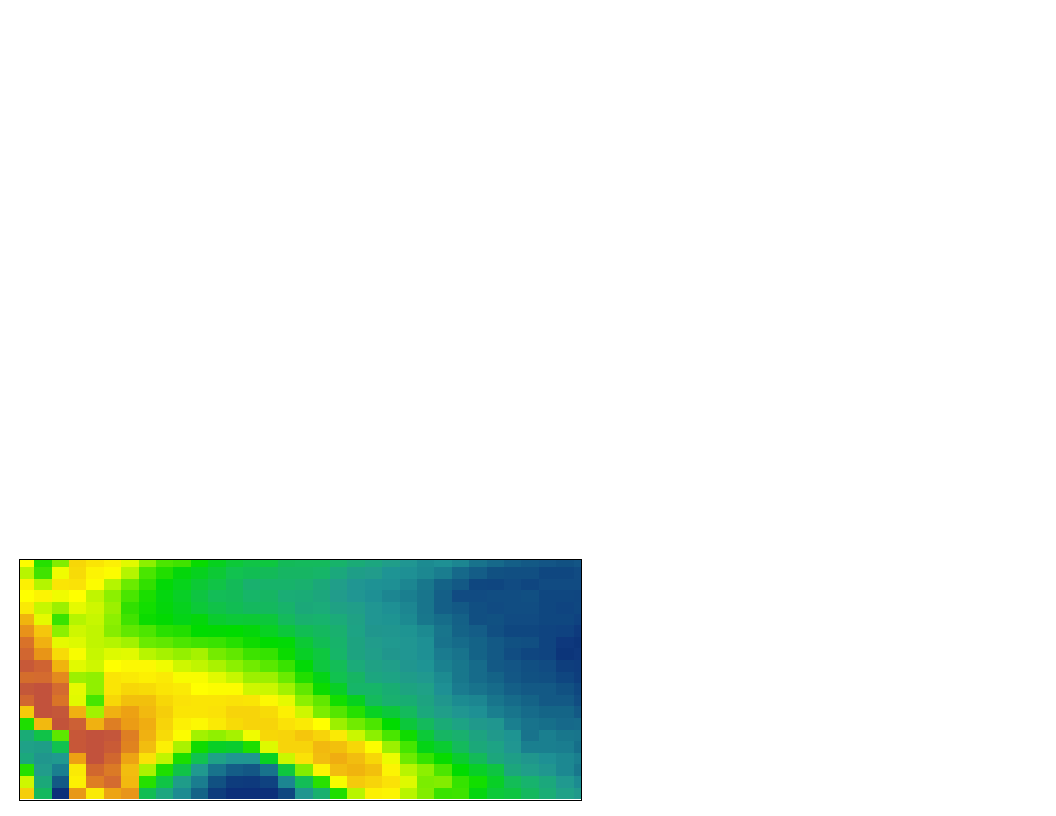 Future projection
Jan
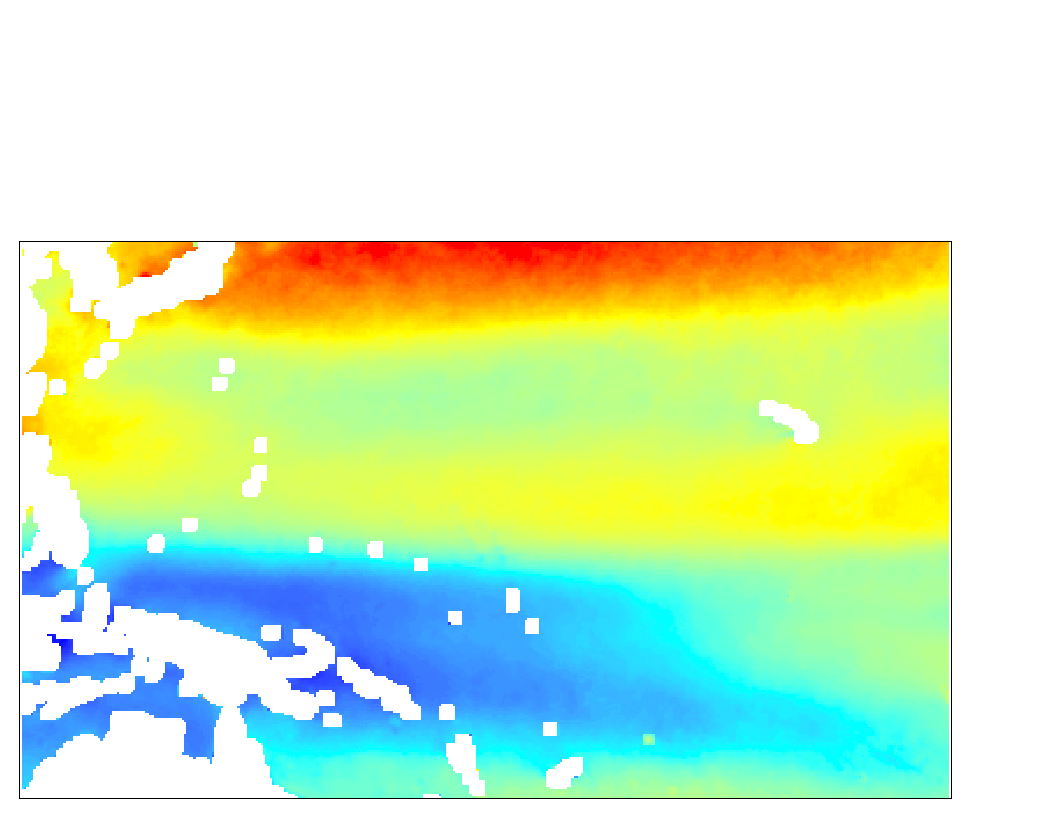 Jan
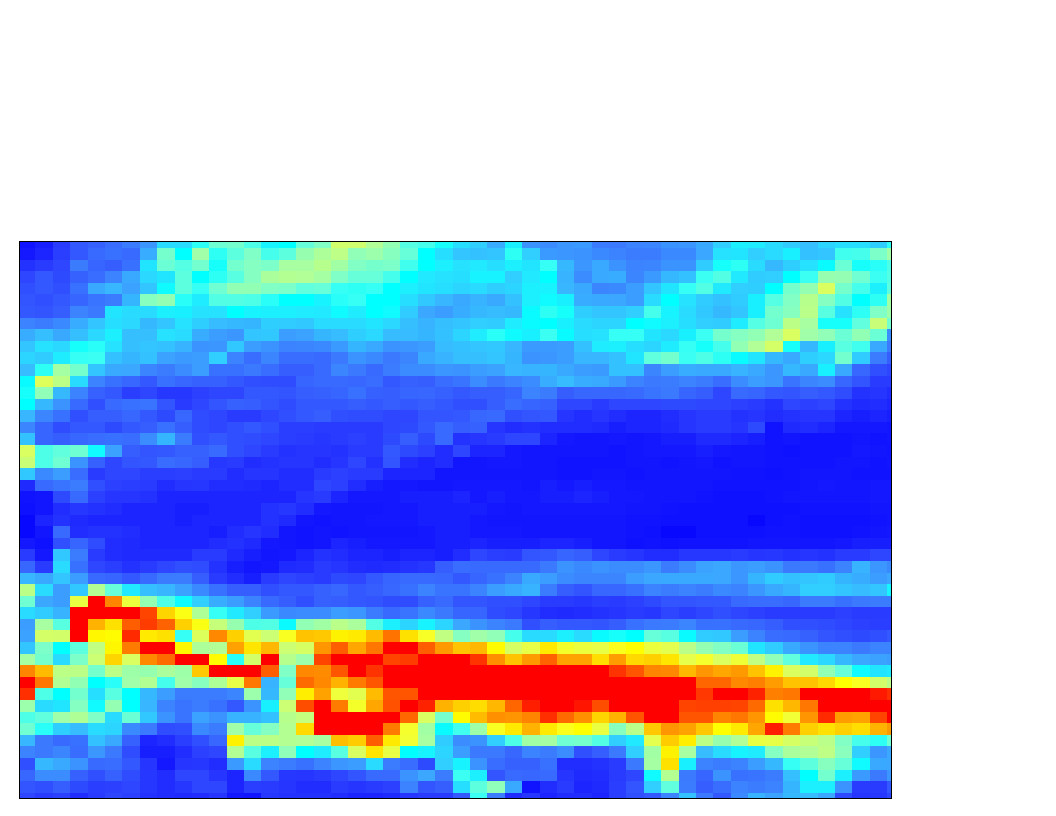 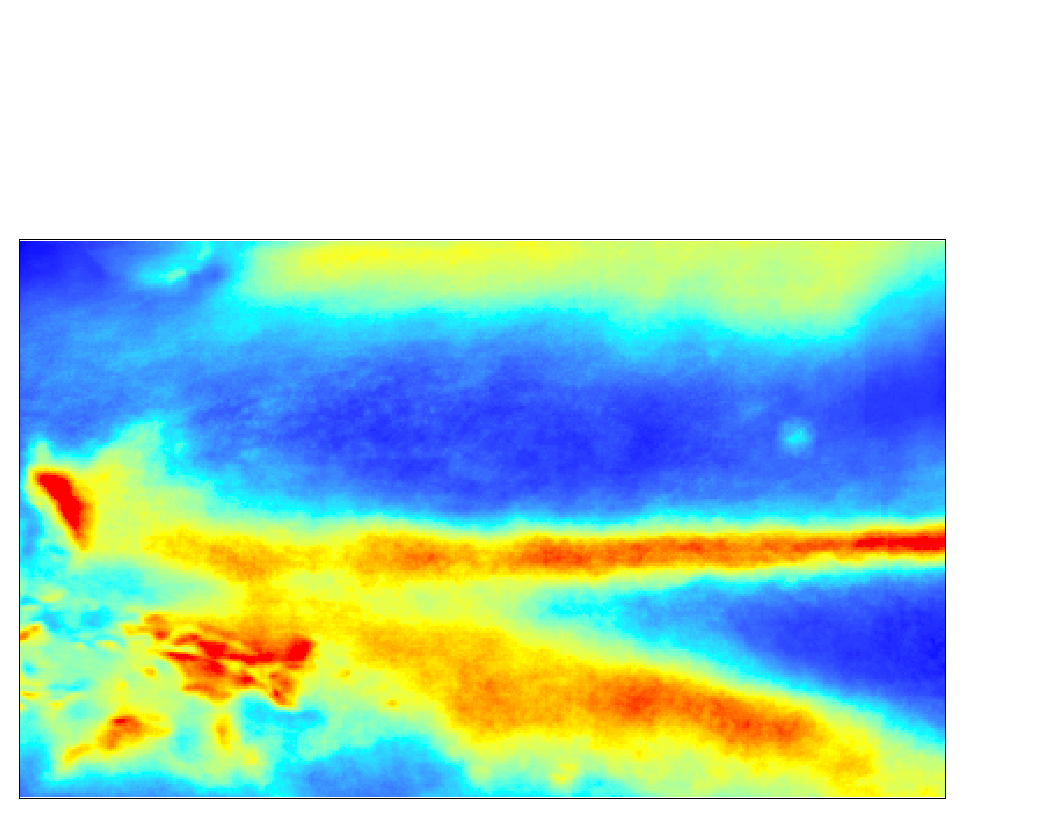 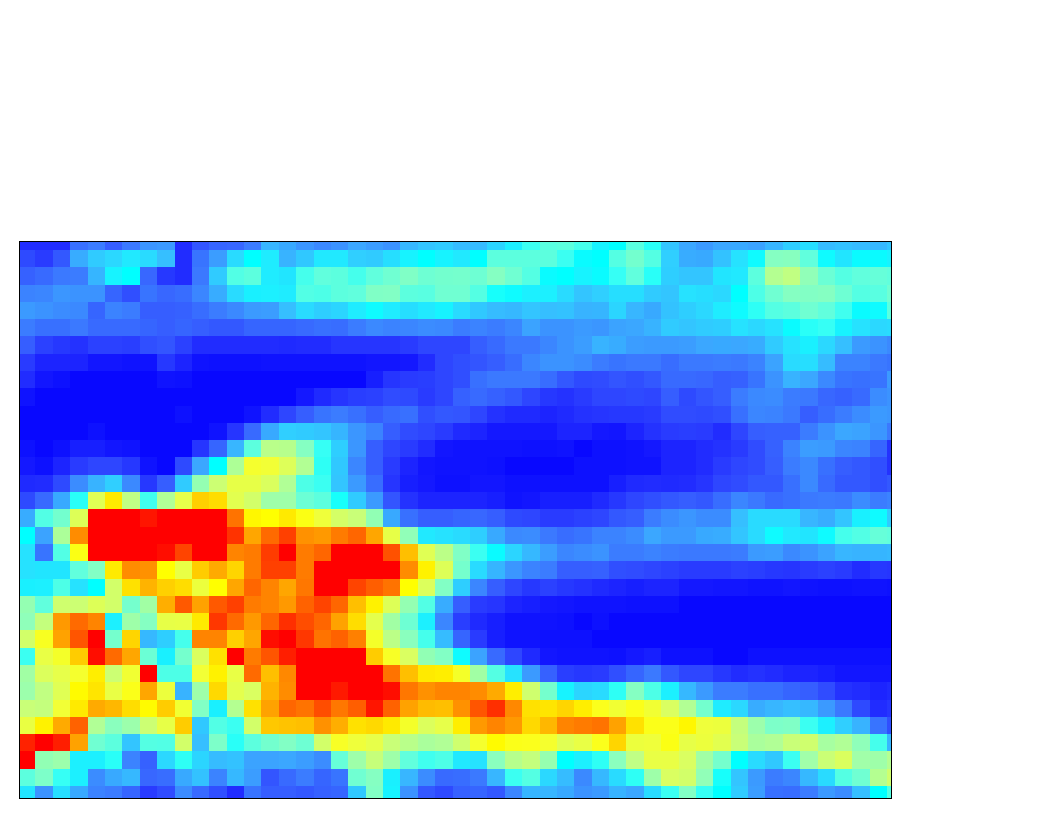 -
Verify historic Global Climate Model datasets with NOAA Climate Data Record platforms 
Extract surface wind and rainfall data from Global Climate Model future simulations for the period 2030-2100
Determine projected trends in magnitude and occurrence of extreme wind speed and rain rate (95th and 5th percentile values) for study area
Compute return interval time series of wind speed and rainfall totals at virtual stations for study area 
Create projected distribution maps of Western North Pacific Monsoon
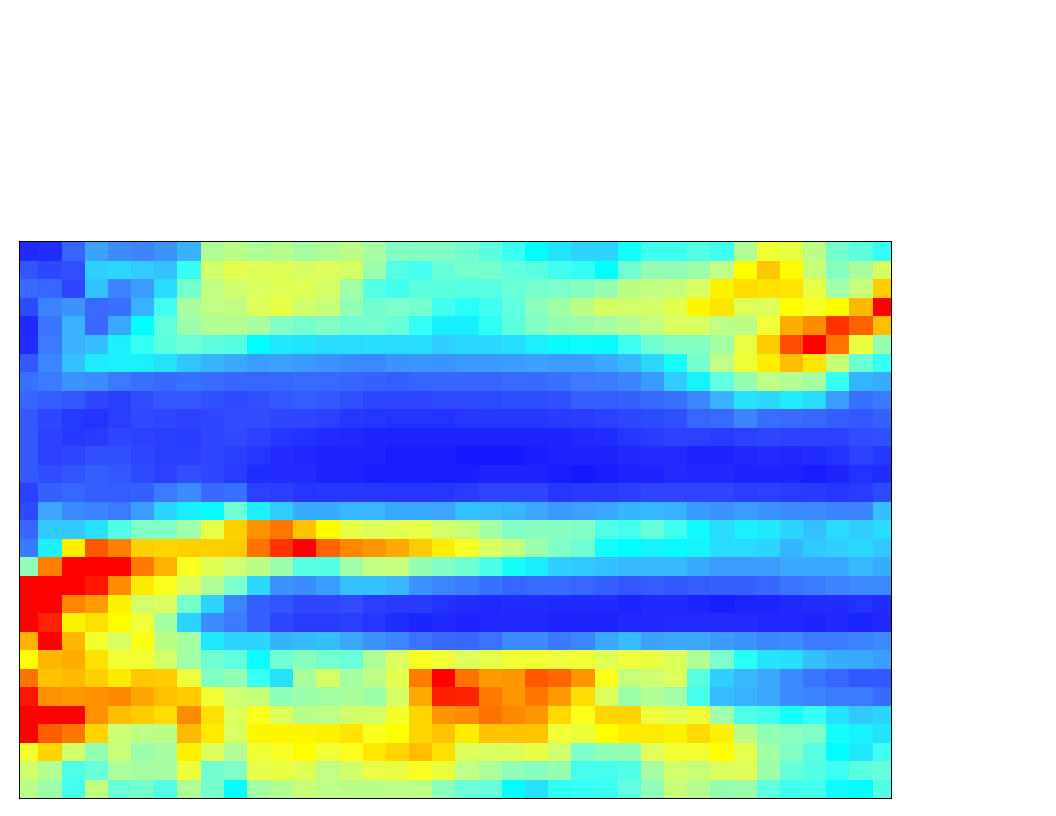 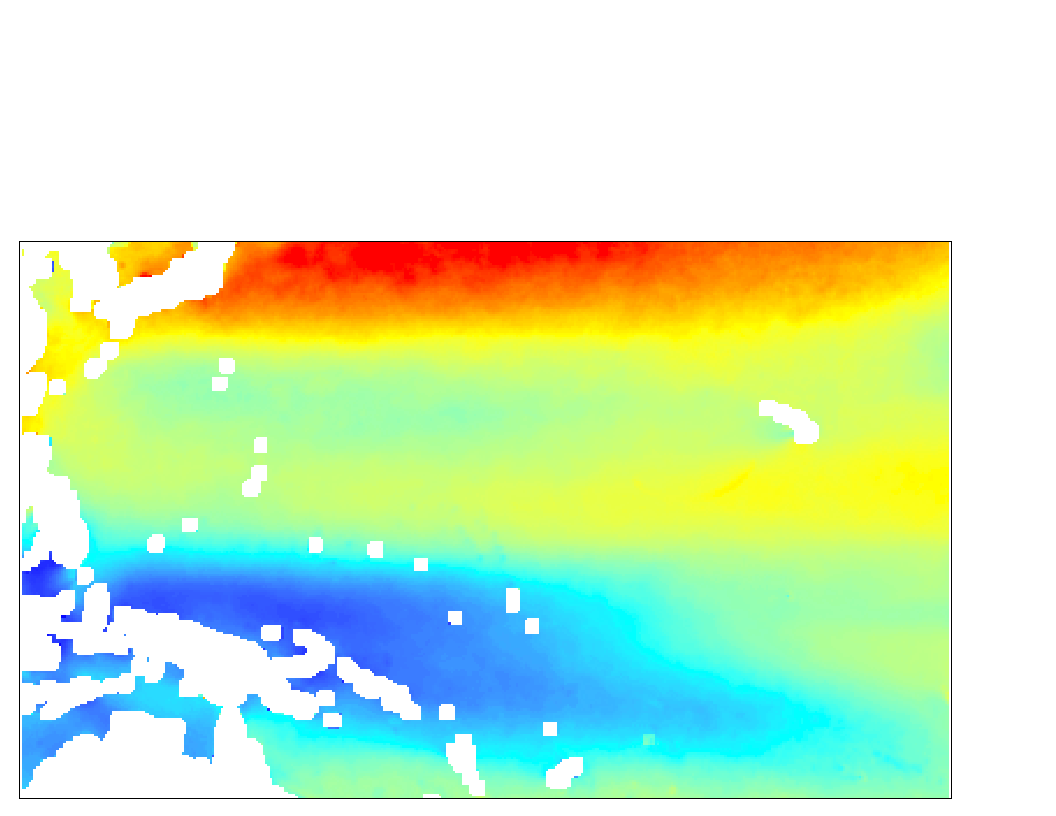 Dec
Dec
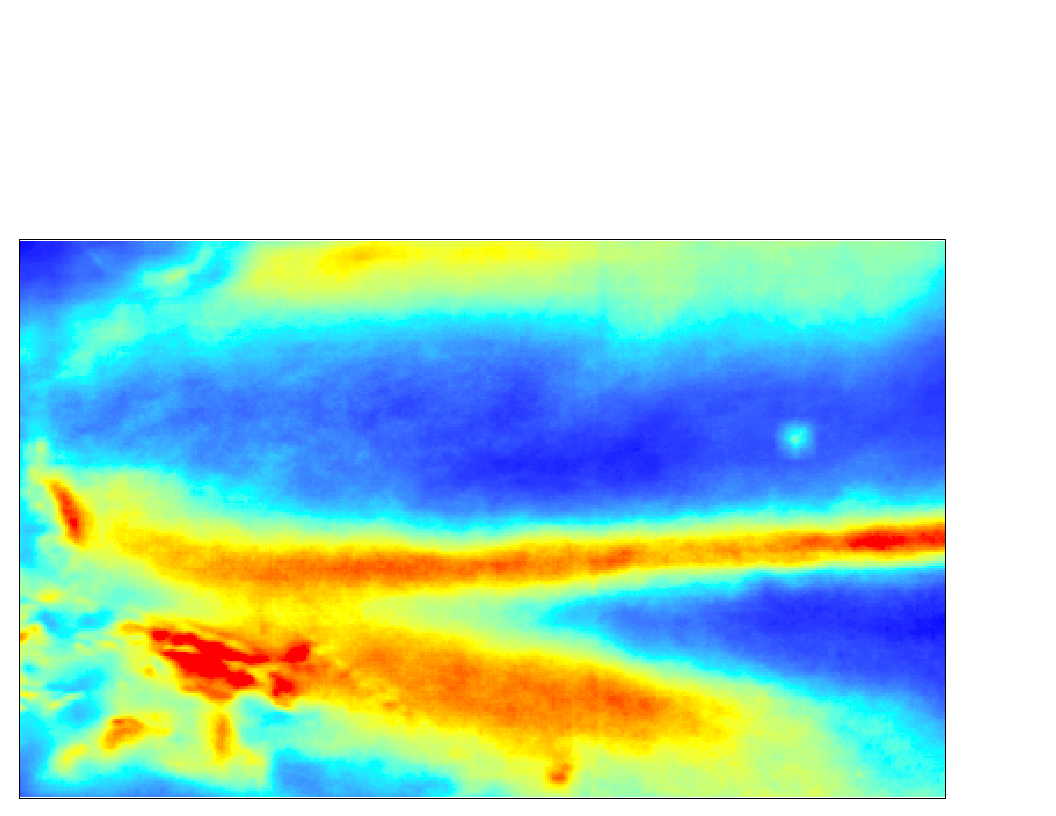 +
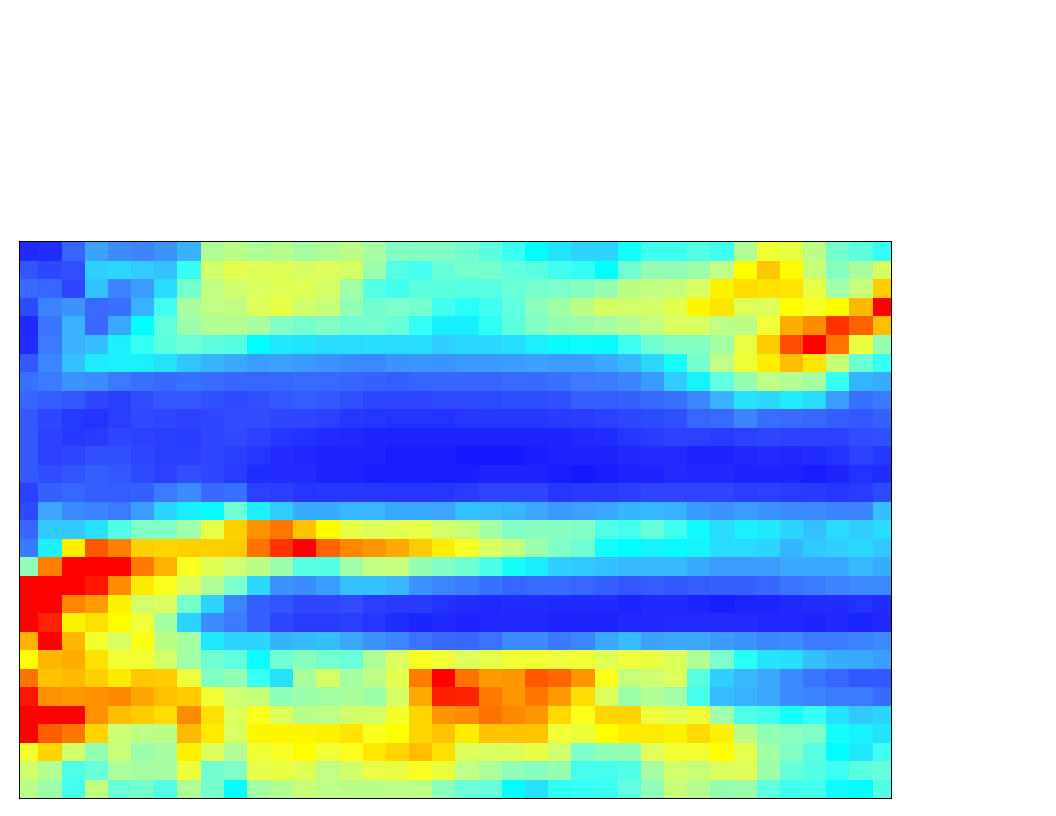 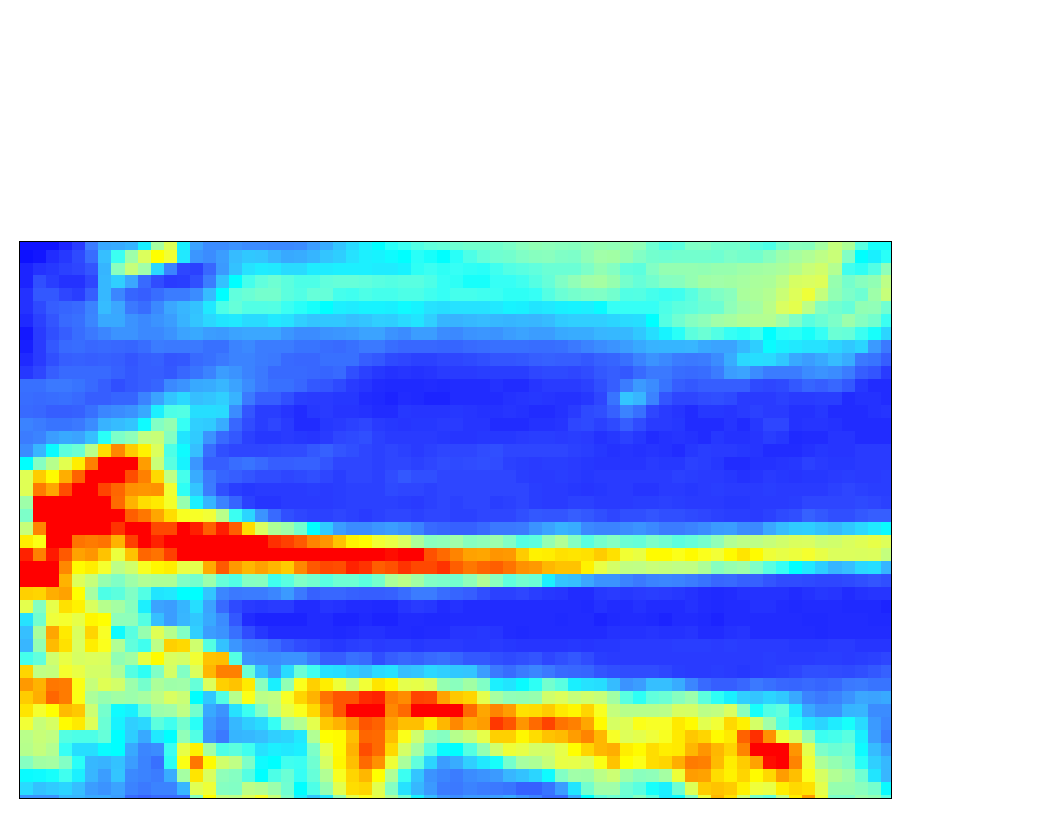 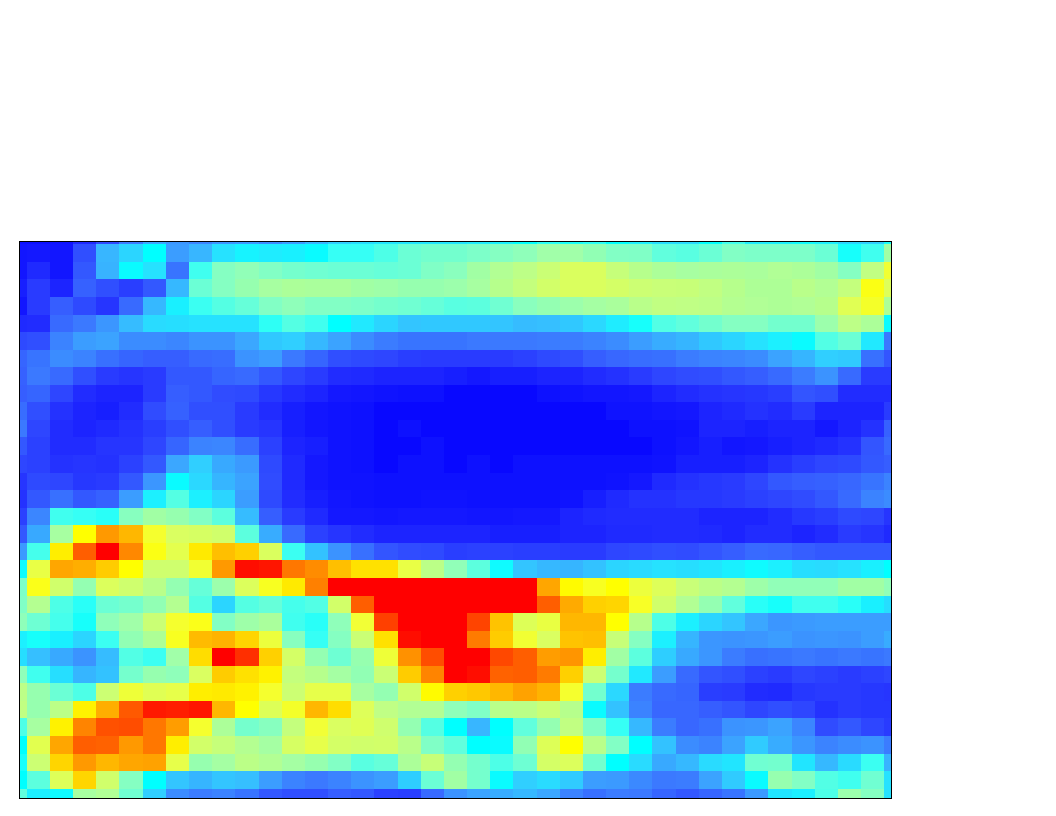 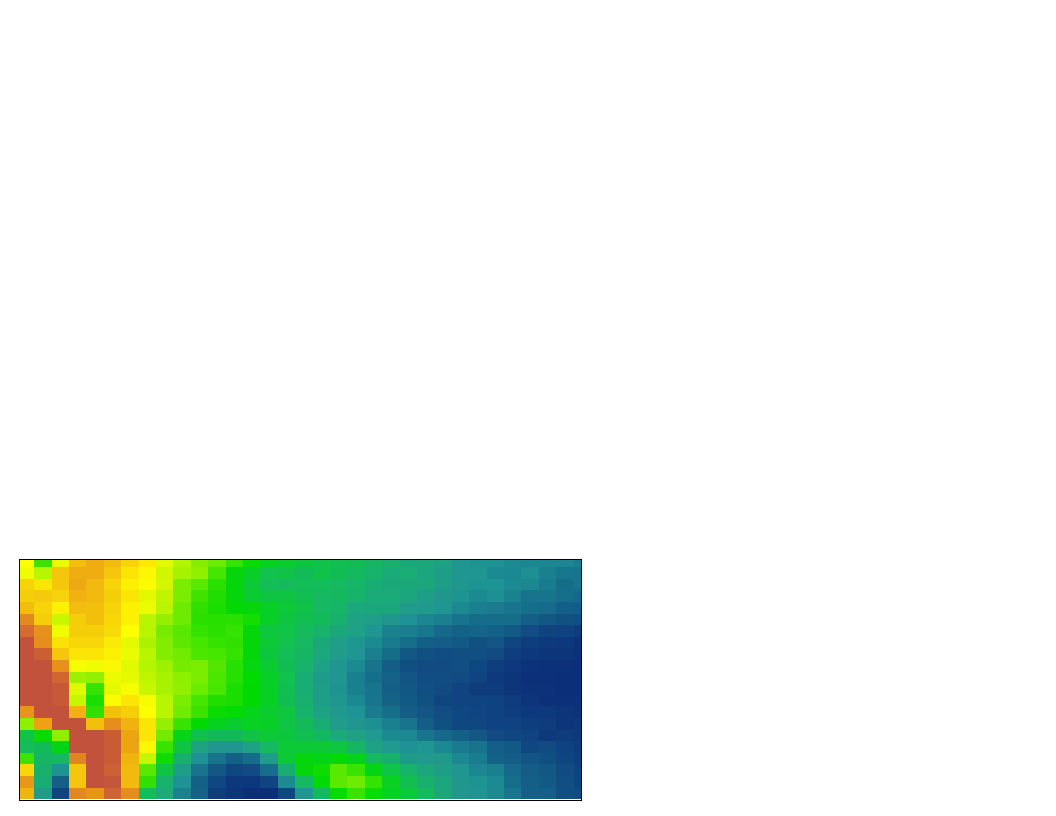 Historic (1988-2005)
6 CMIP5 models
Downloaded PERSIANN and SSM/I climatologies
Historic Period (1988-2005)
Projected Anomalies
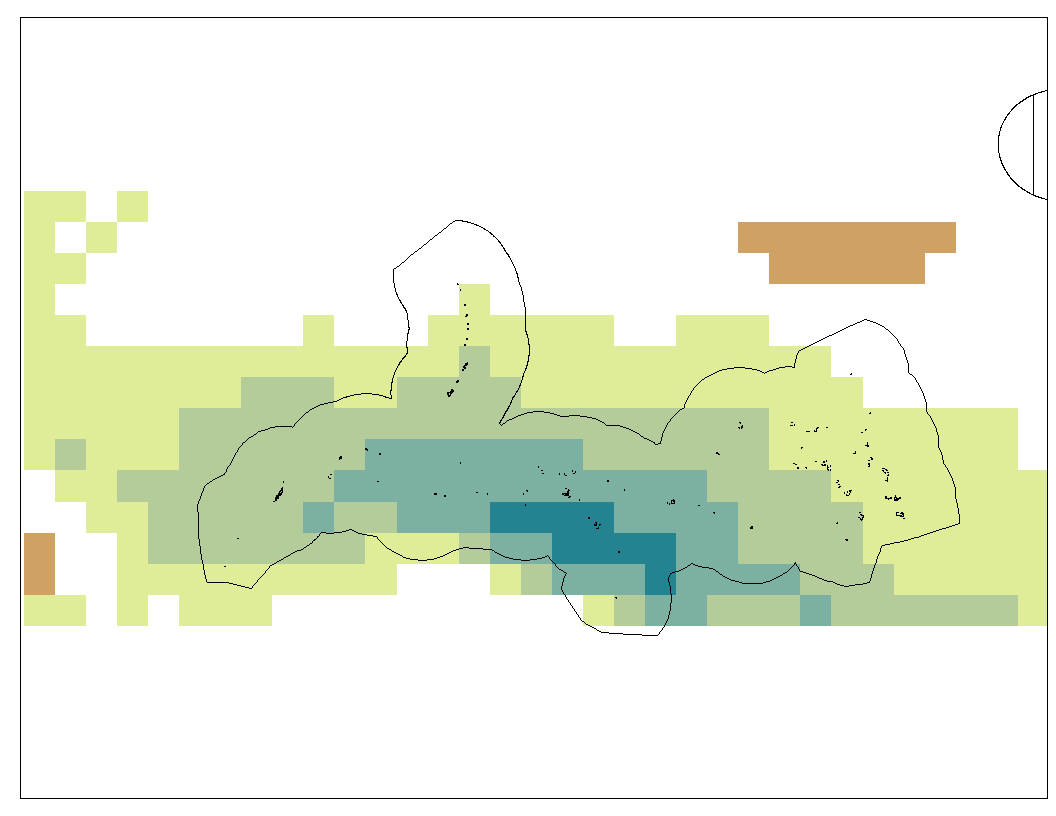 End Product – Return Interval Plots
Group data by decade
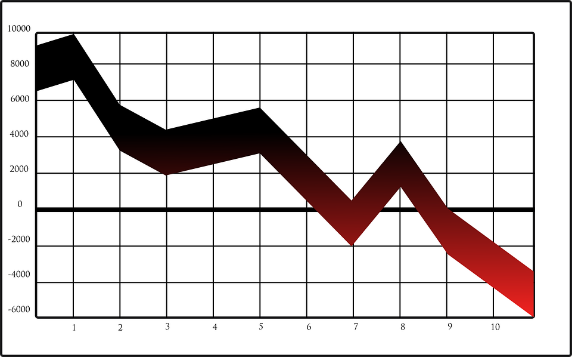 End Product - Extreme Wind & Rain Maps
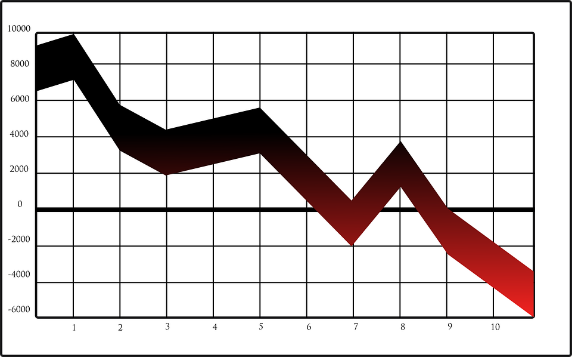 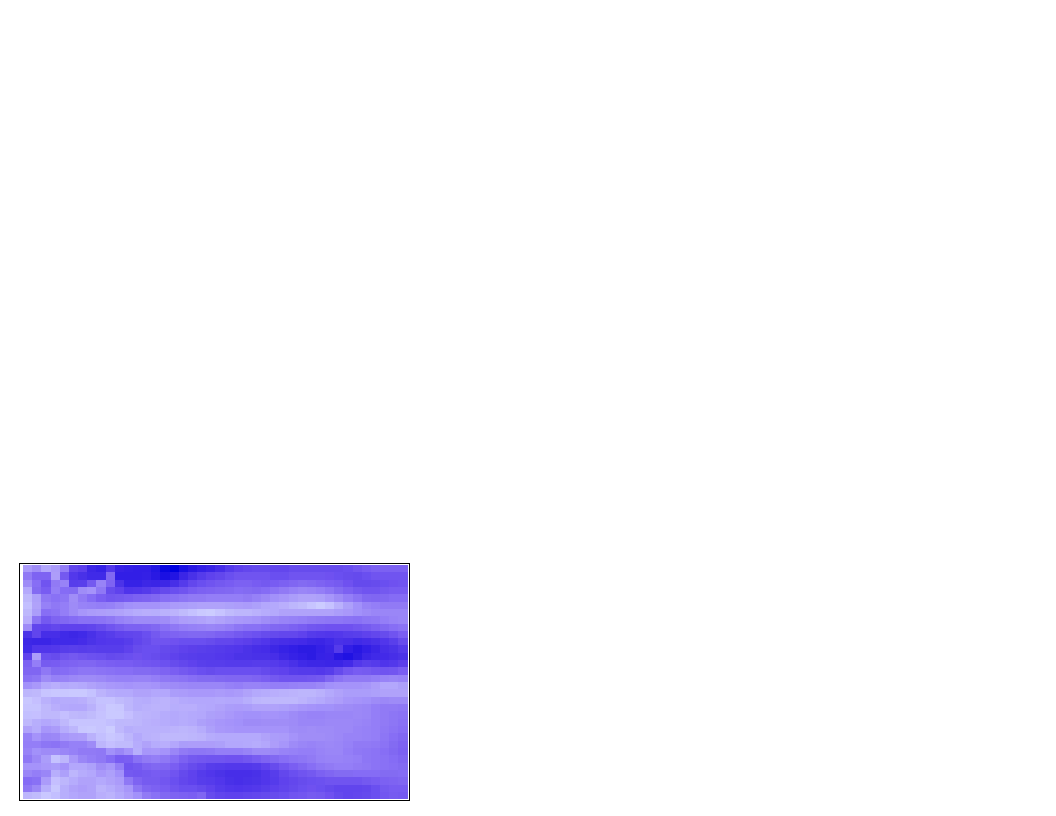 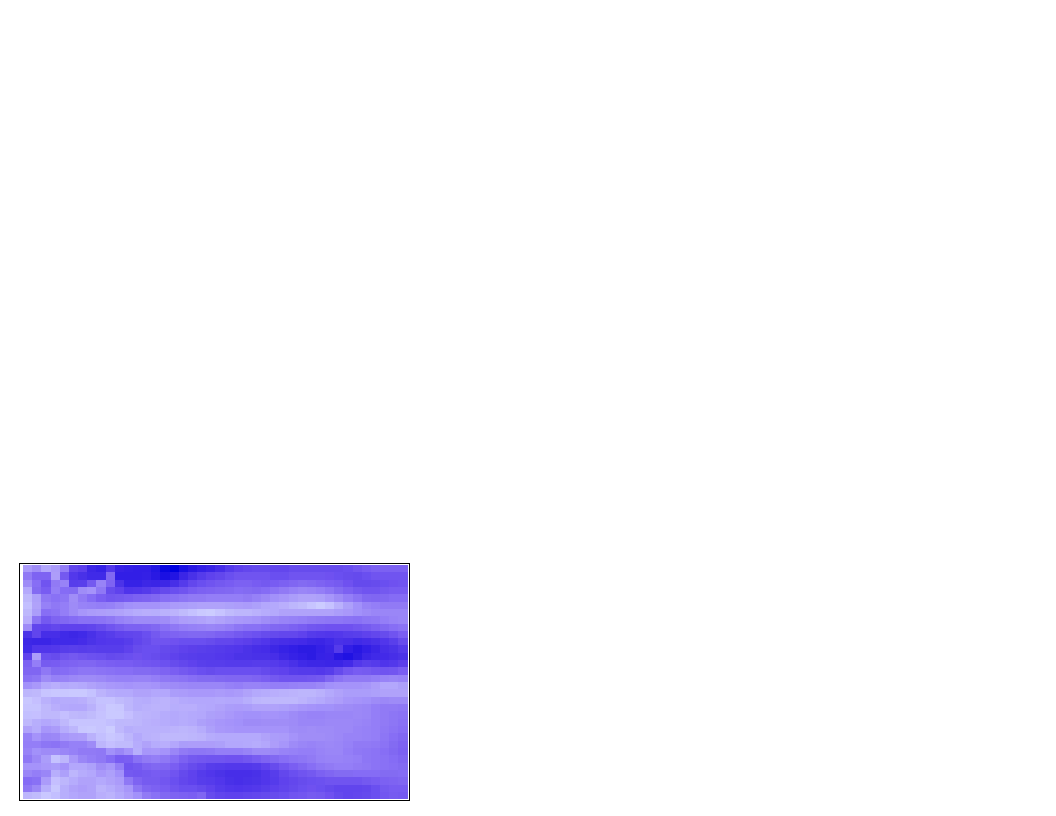 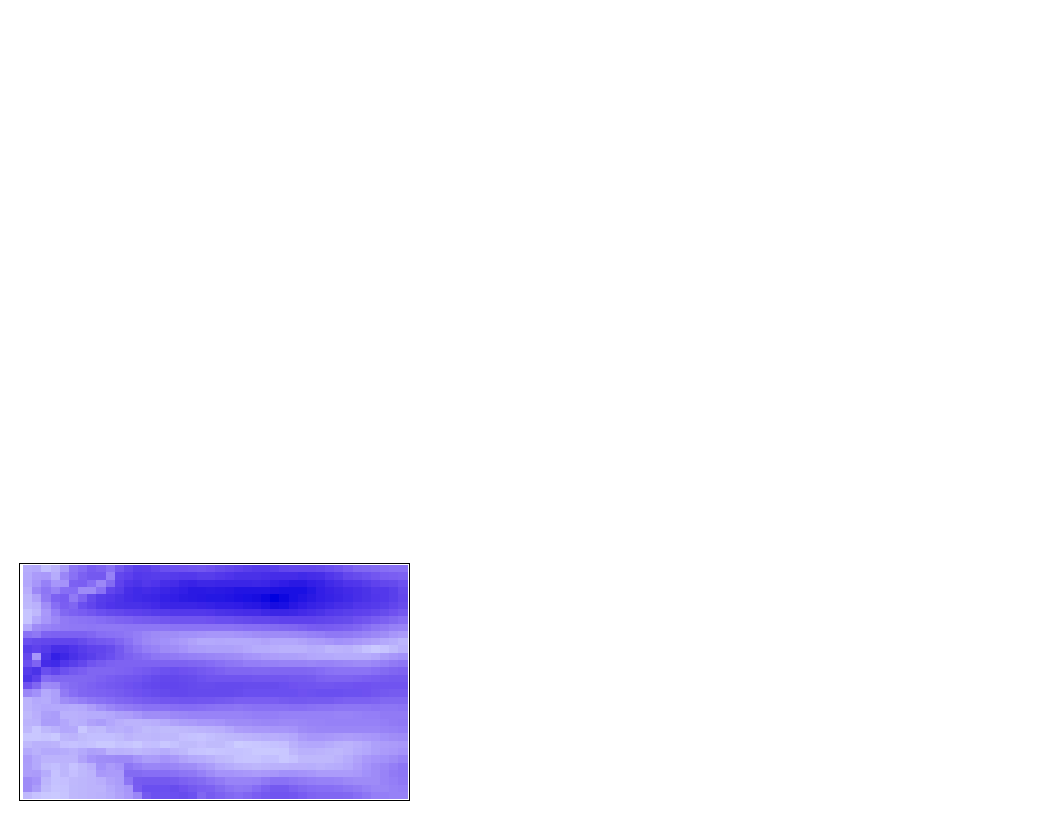 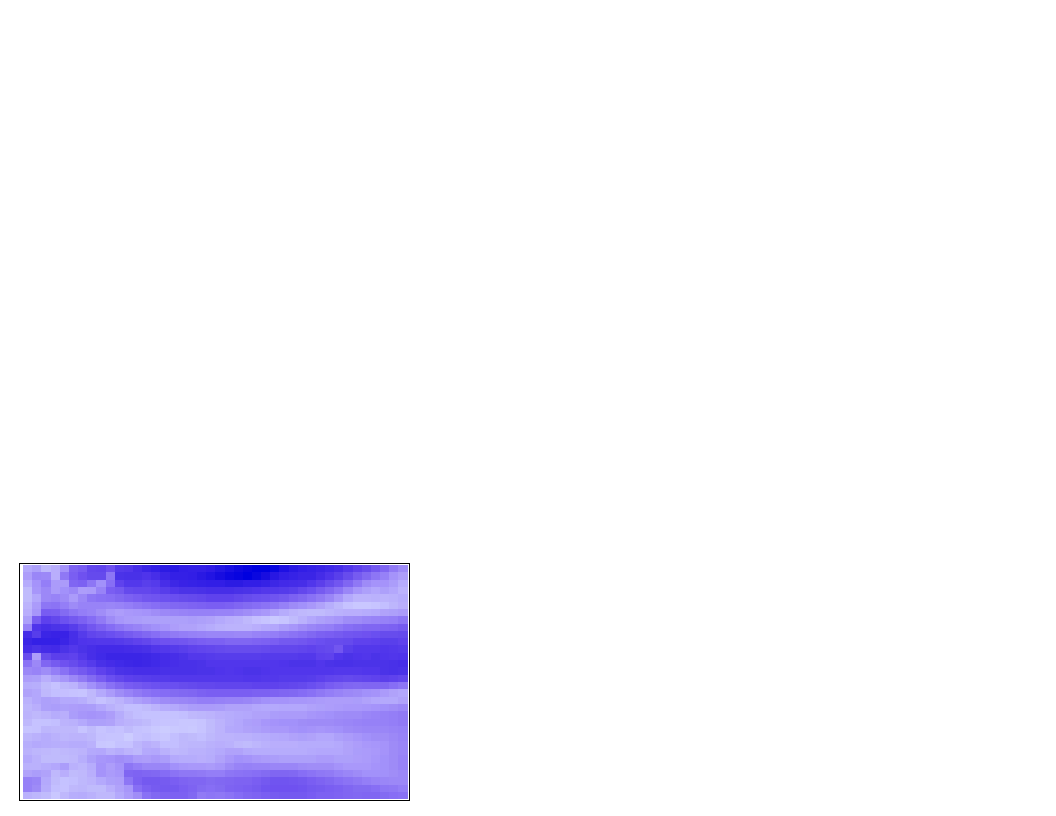 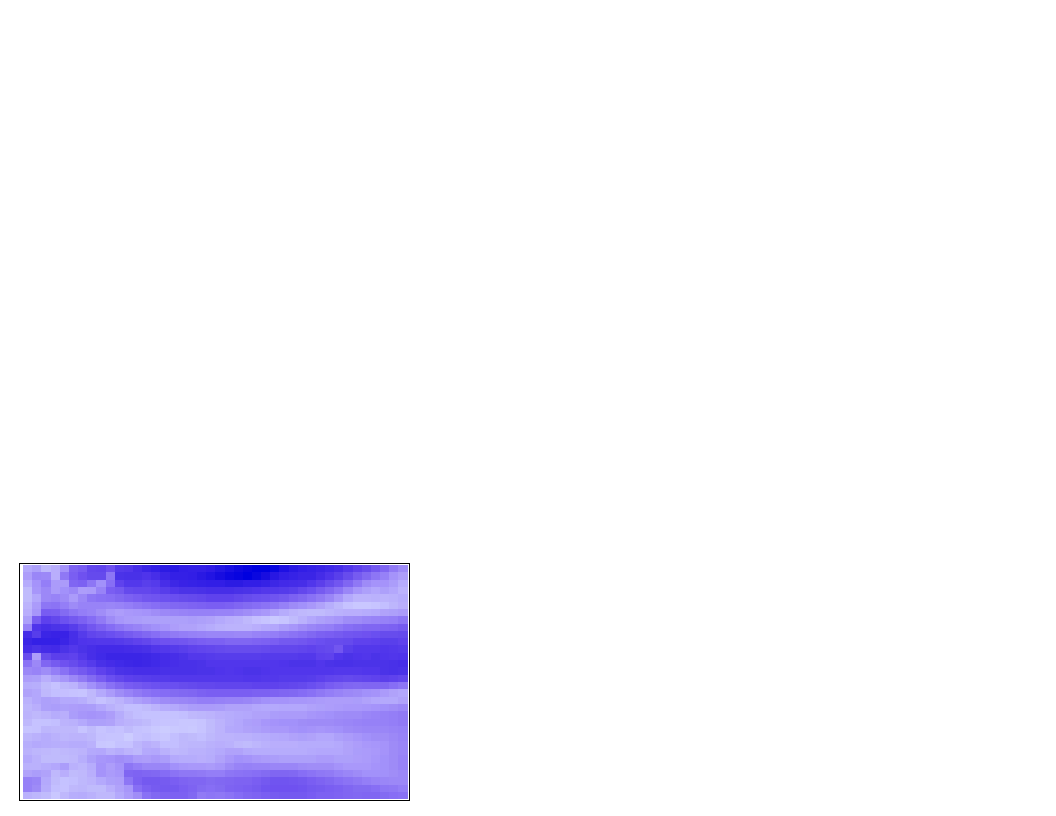 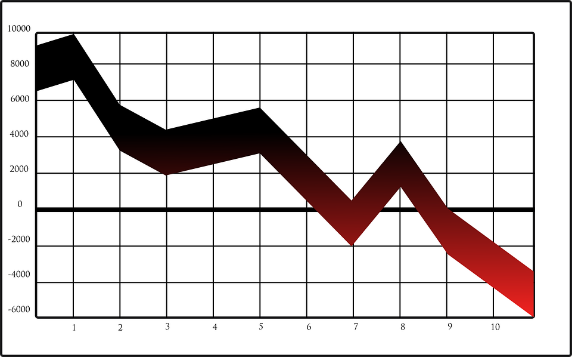 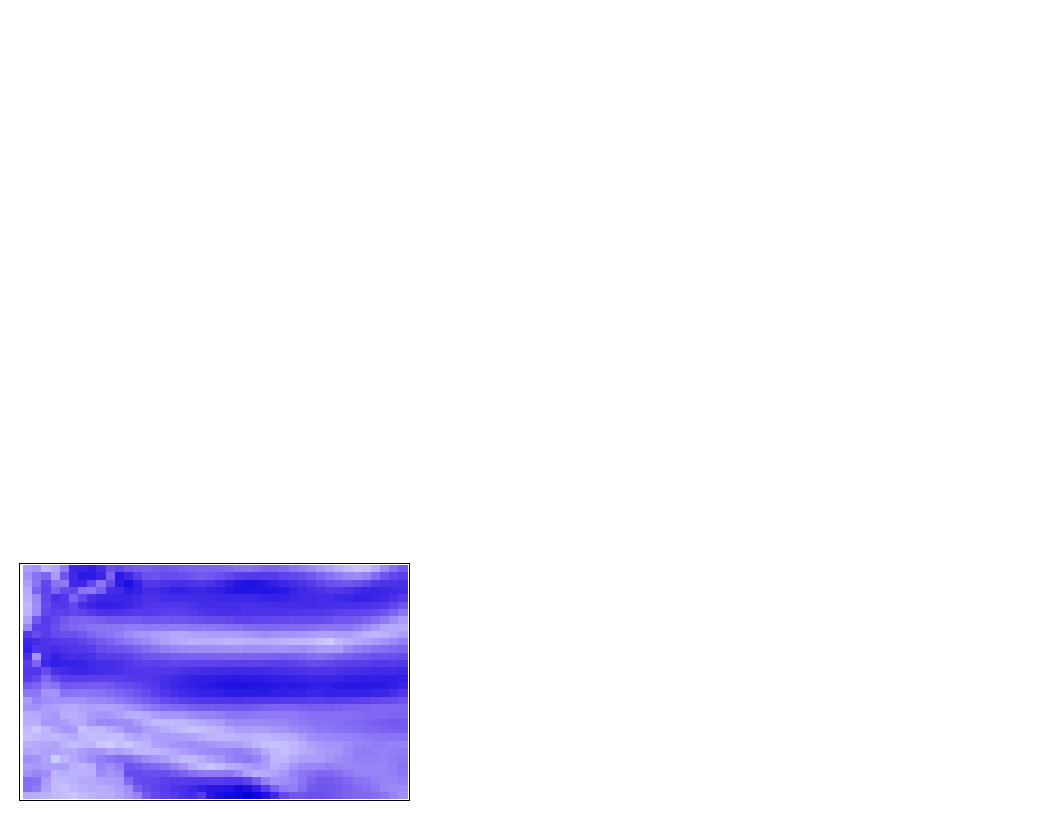 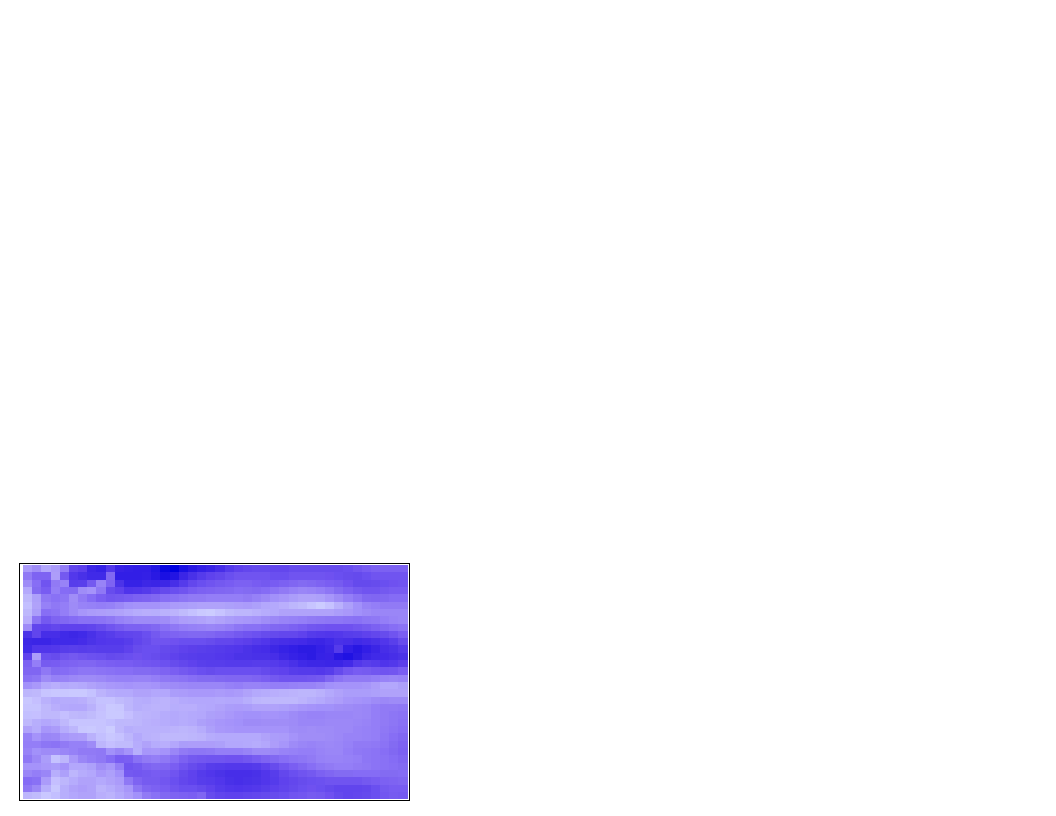 GEV
Calculate Future & Historic (1988-2005):
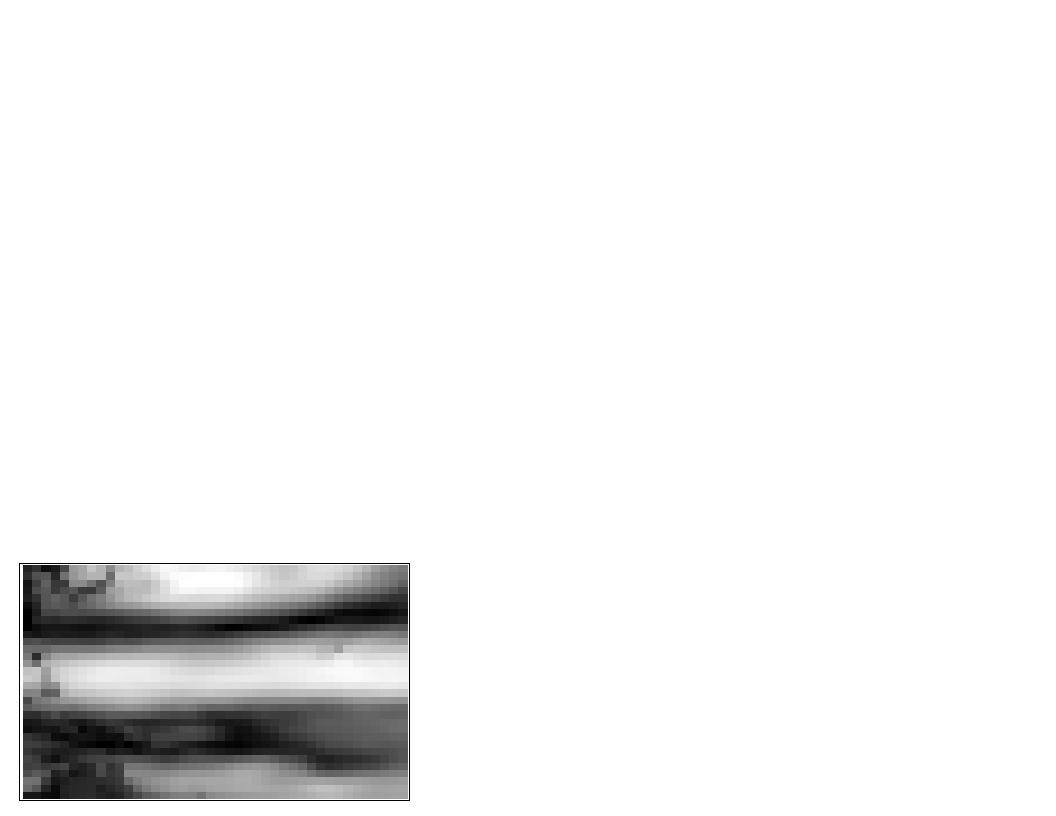 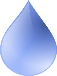 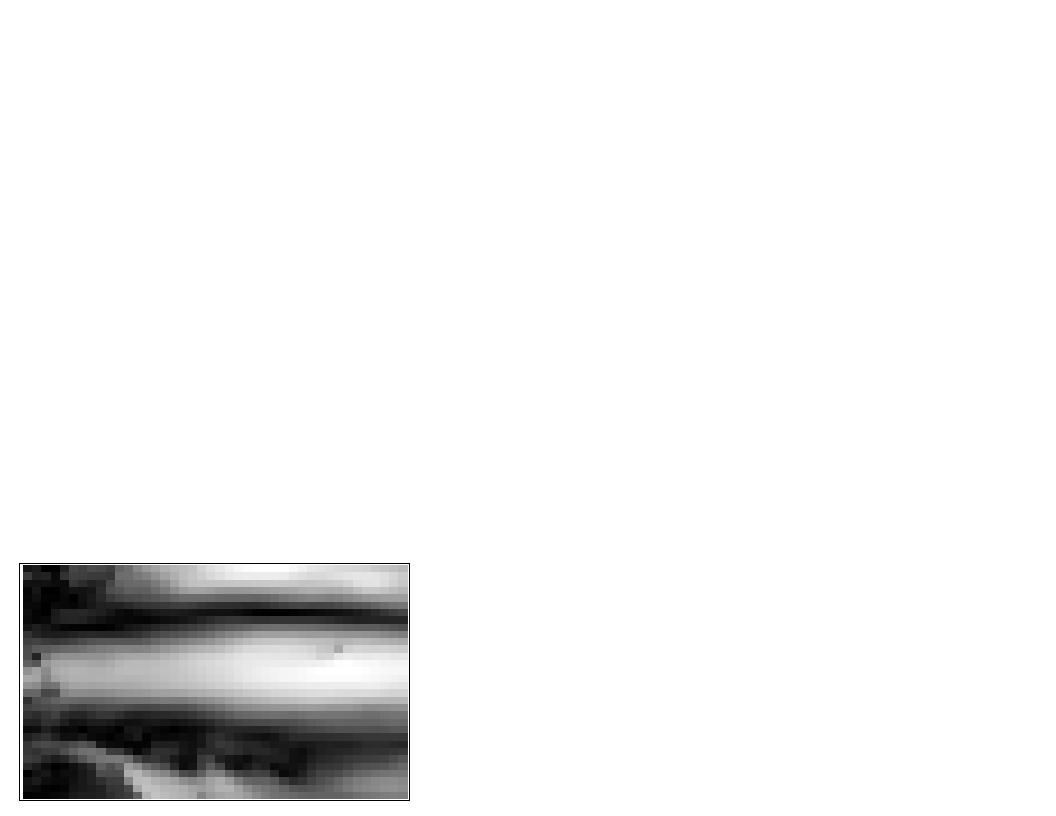 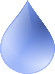 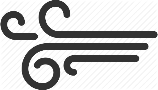 Earth Observations
95th
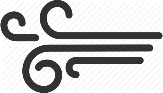 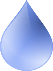 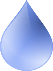 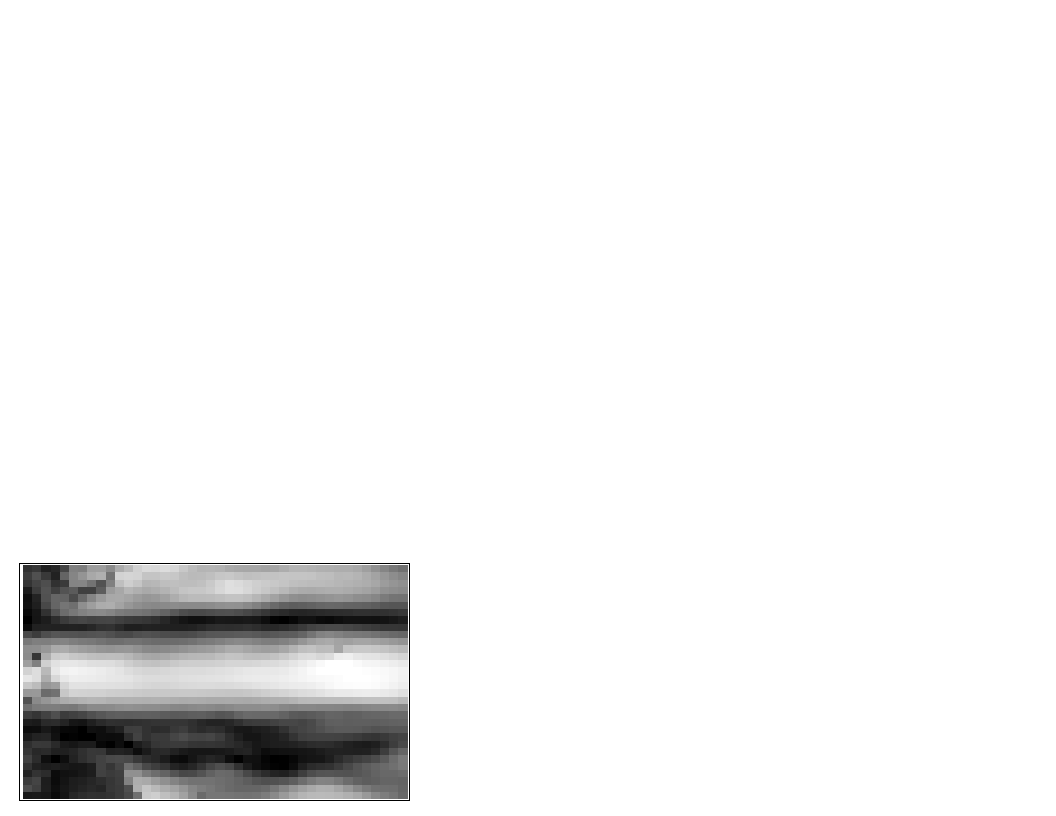 Percentile values
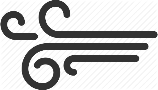 Generalized Extreme Value Functions
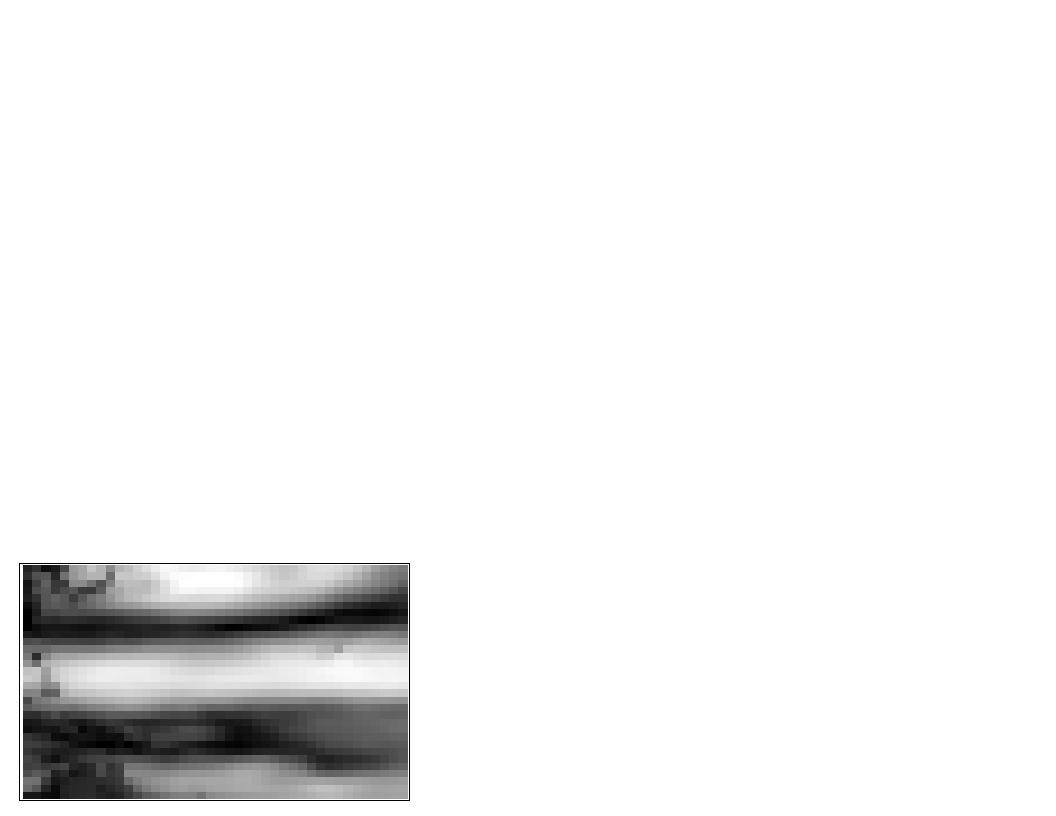 Hawai’i & US Affiliated Pacific Islands Disasters
NOAA Ocean Near-Surface Atmospheric Properties – Climate Data Record (ONSAP – CDR) Special Sensor Microwave Imager (SSM/I) 
NOAA Precipitation Estimates from Remotely Sensed Information Using Artificial Neutral Networks – Climate Data Record (PERSIANN – CDR)
5th
Results
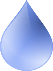 Percentile values
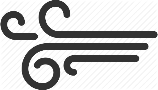 Group data by decade
End Product: Distribution of Western North Pacific Monsoon Days
2090
Avg Yearly Monsoon Count
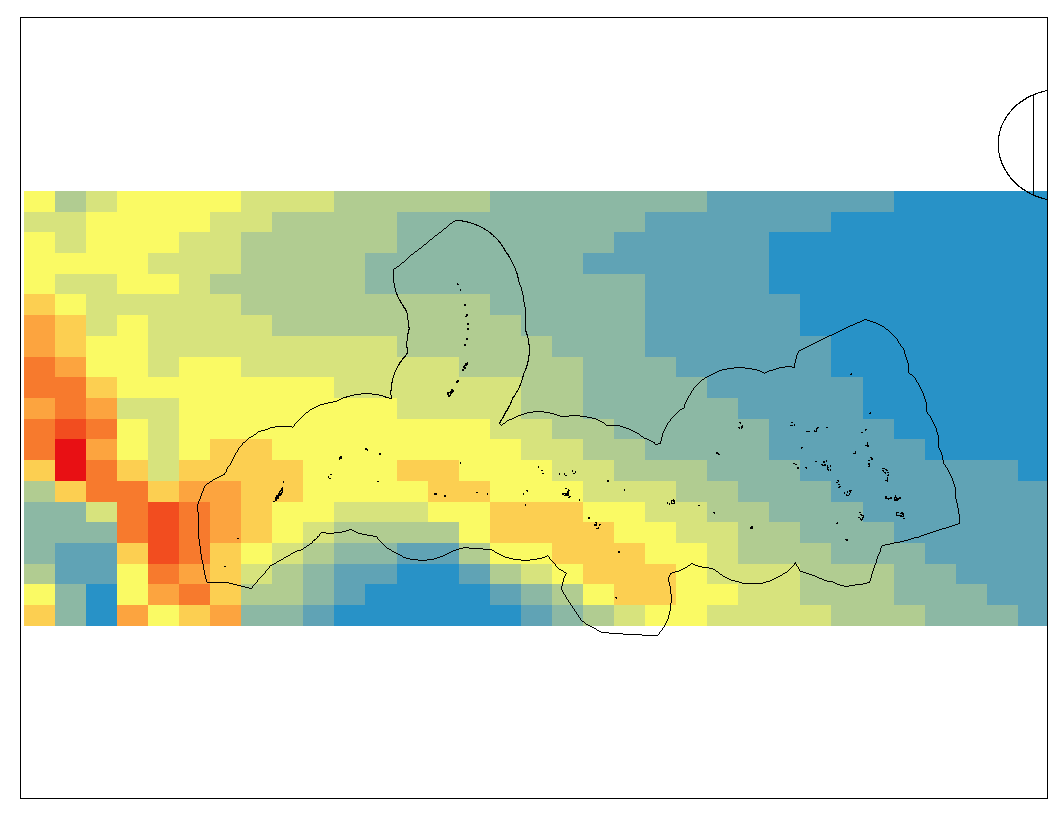 End Product: Return Interval Plots for Rain Totals and Wind Speed at Virtual Stations
days/year
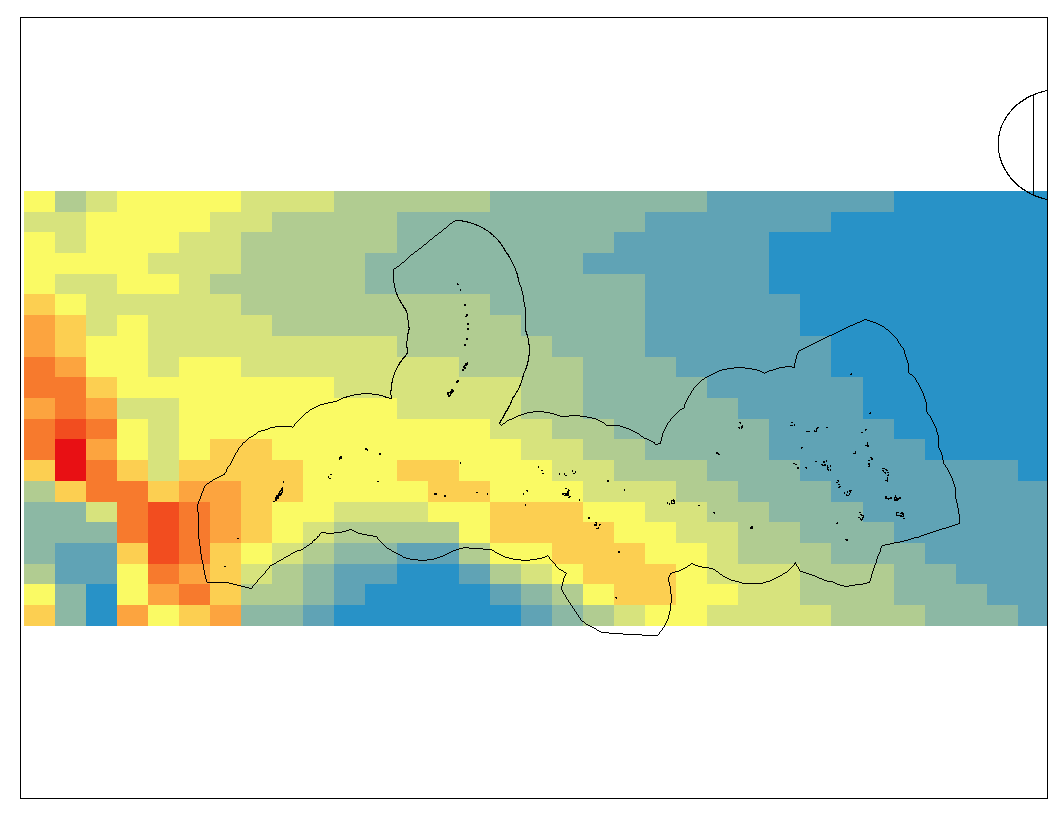 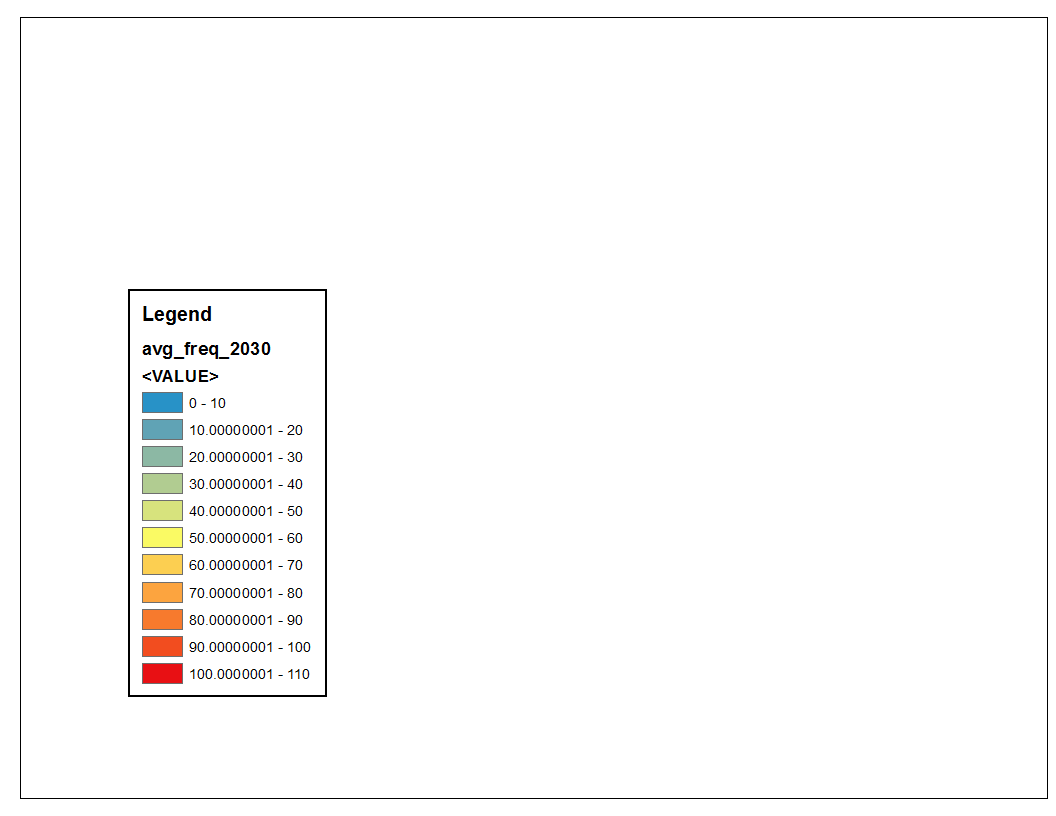 0 - 10
10 - 20
20 - 30
30 - 40 
40 - 50
50 - 60
60 - 70
70 - 80
80 - 90
90 - 100
100 - 110
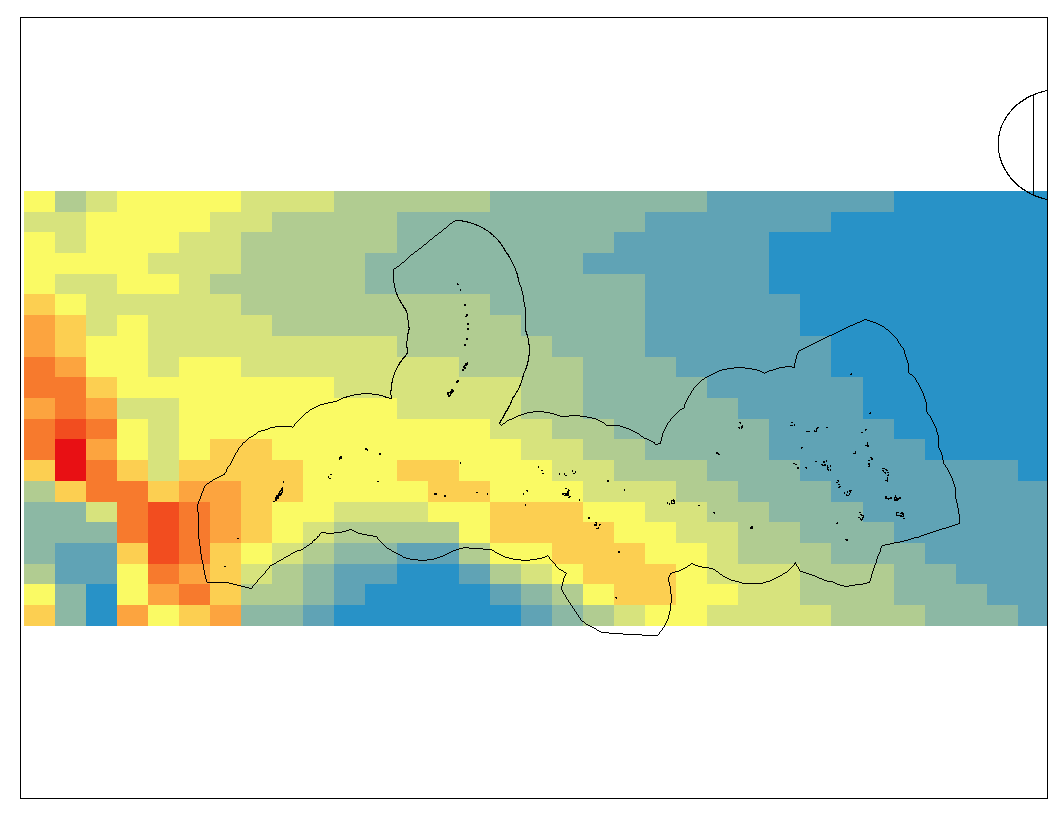 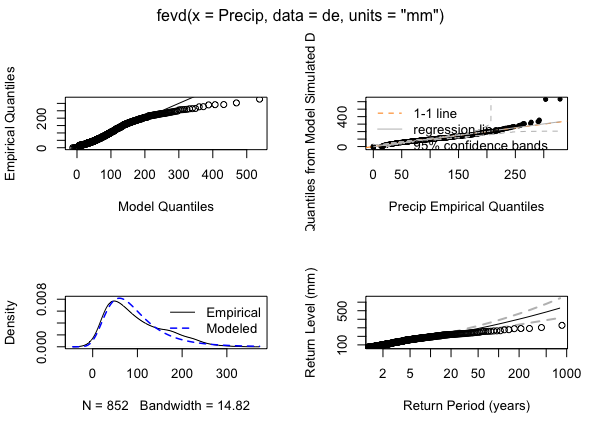 End Product: Change in Magnitude & Exceedance Days of Extreme Rain Rate & Wind Speed
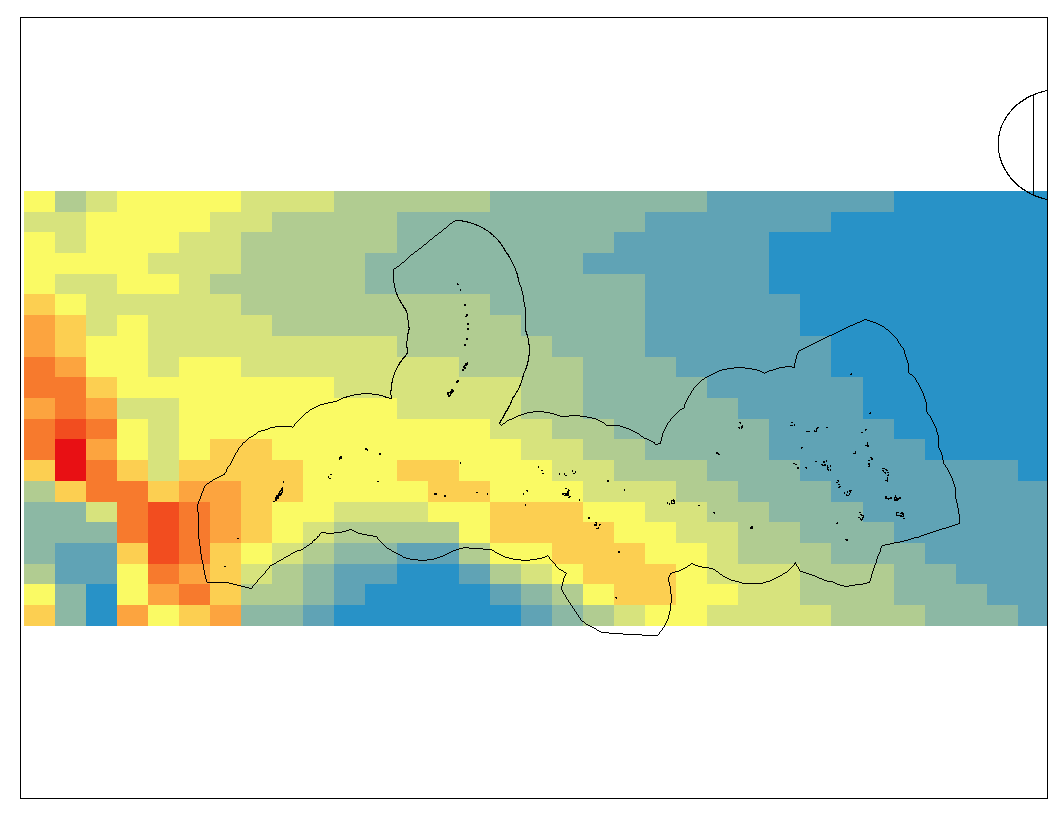 2030
Monthly Rainfall (mm)
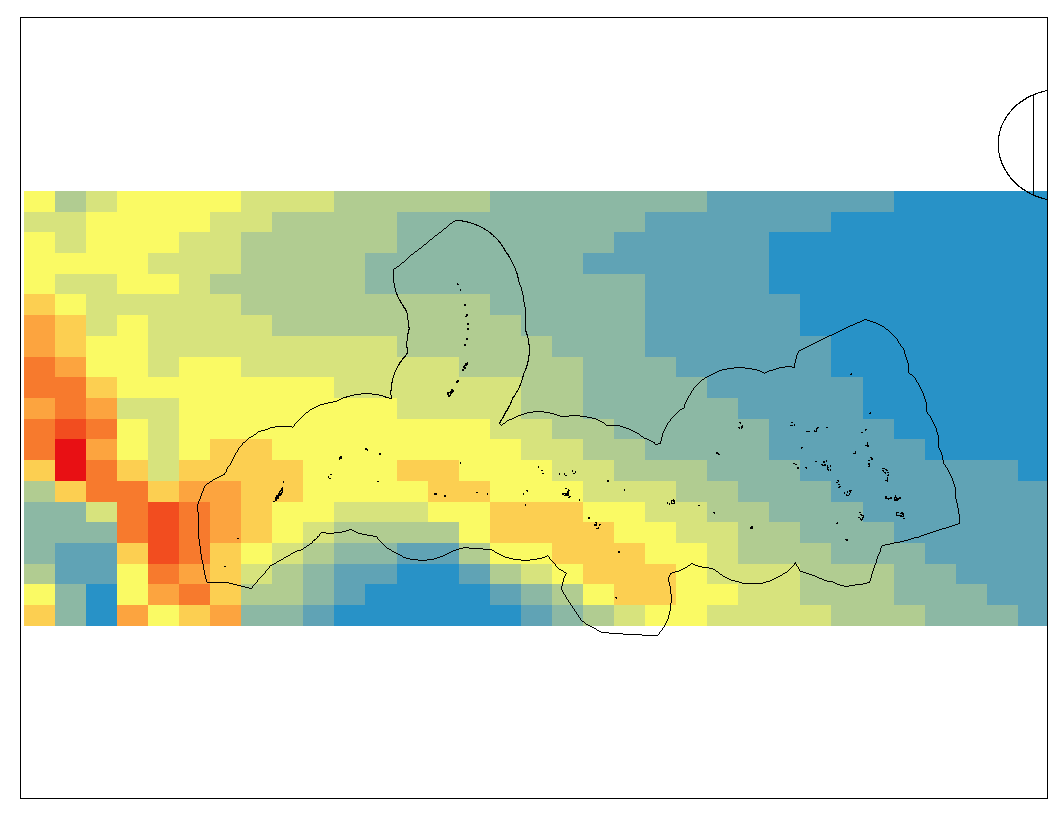 95th Percentile Rain Rate Change
2090
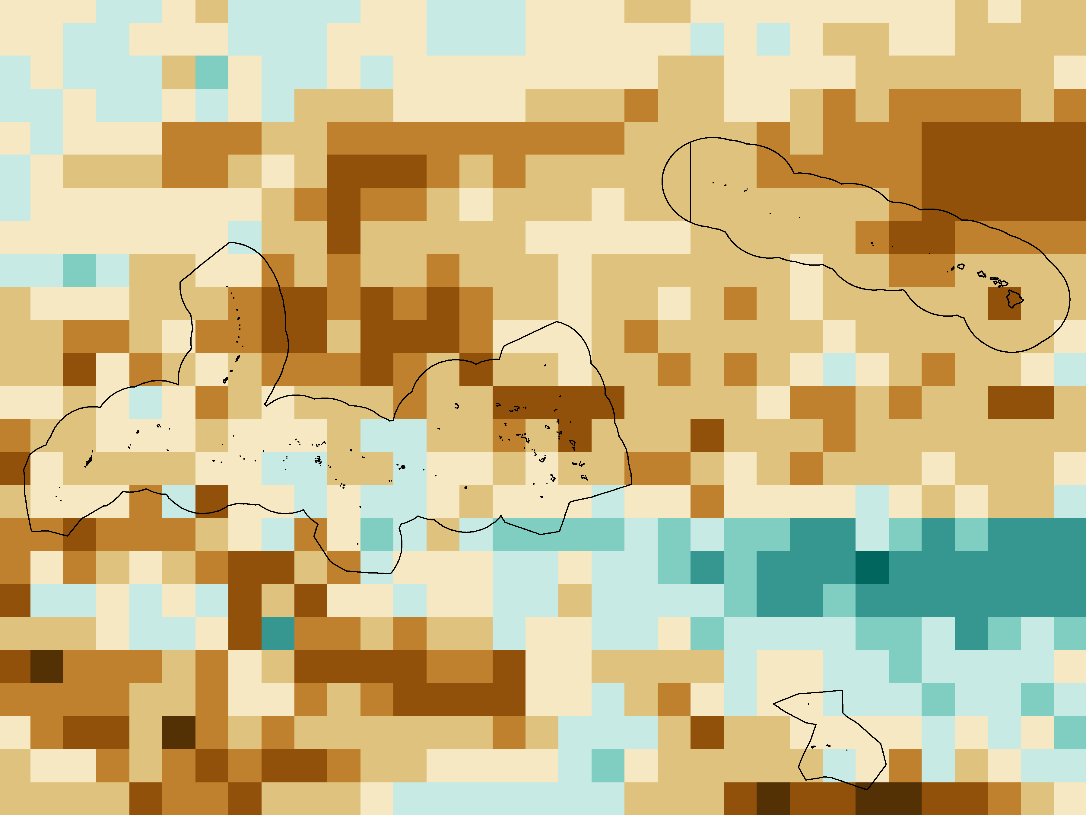 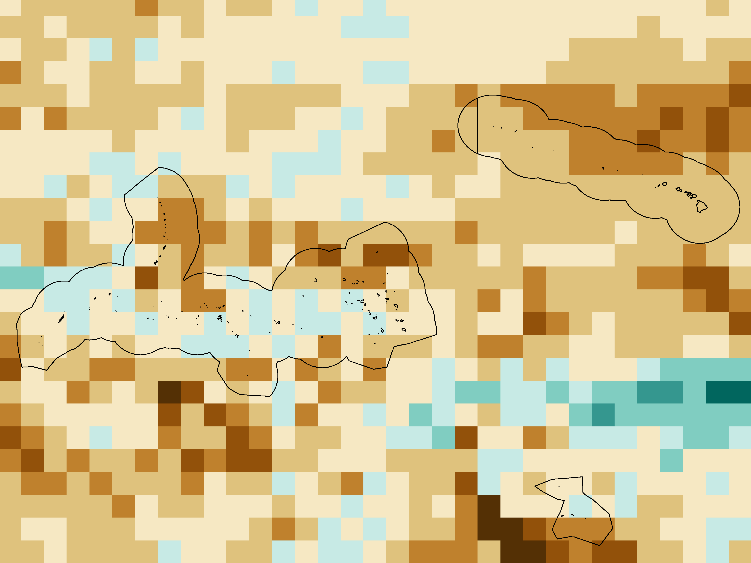 mm/day
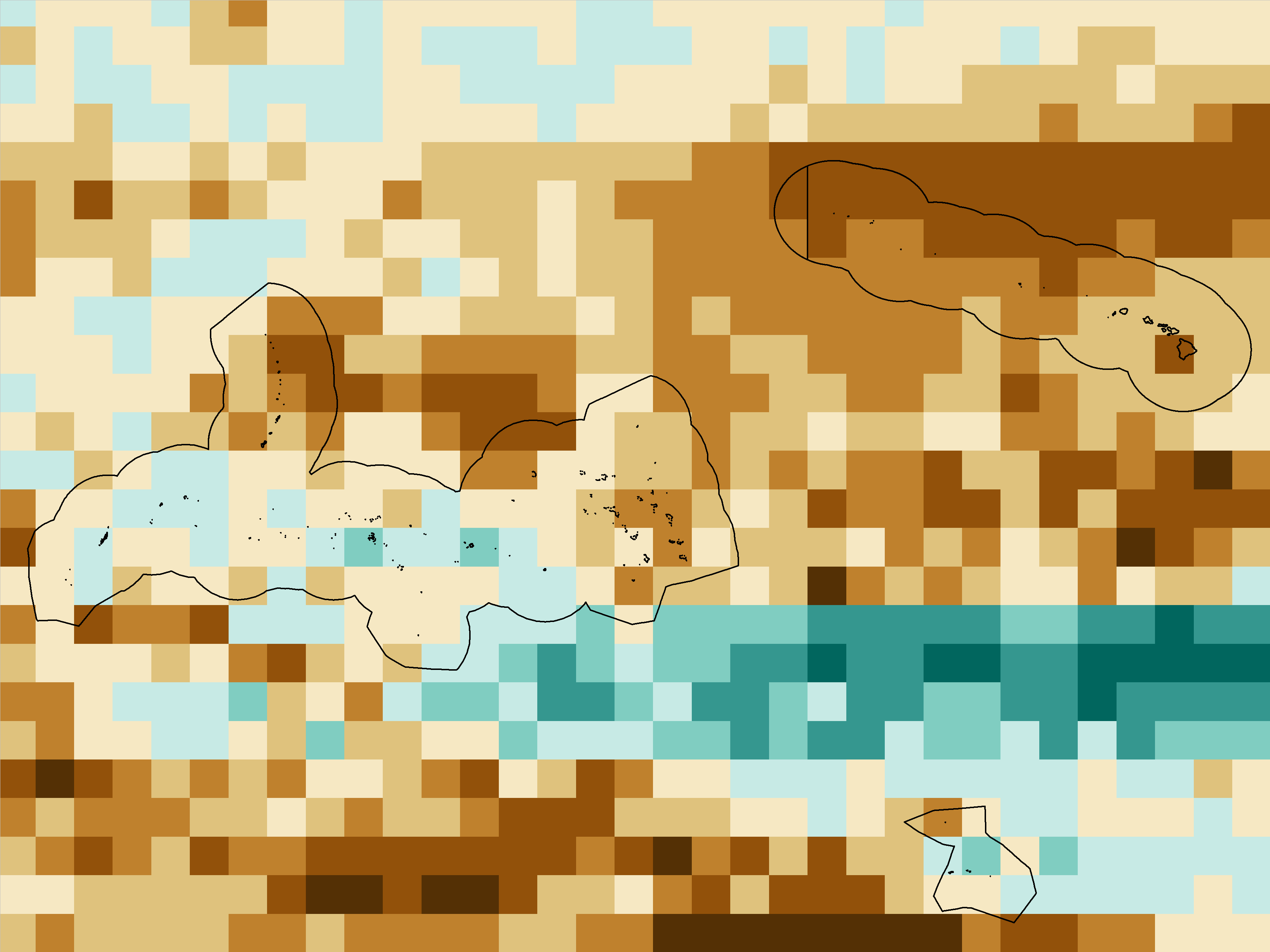 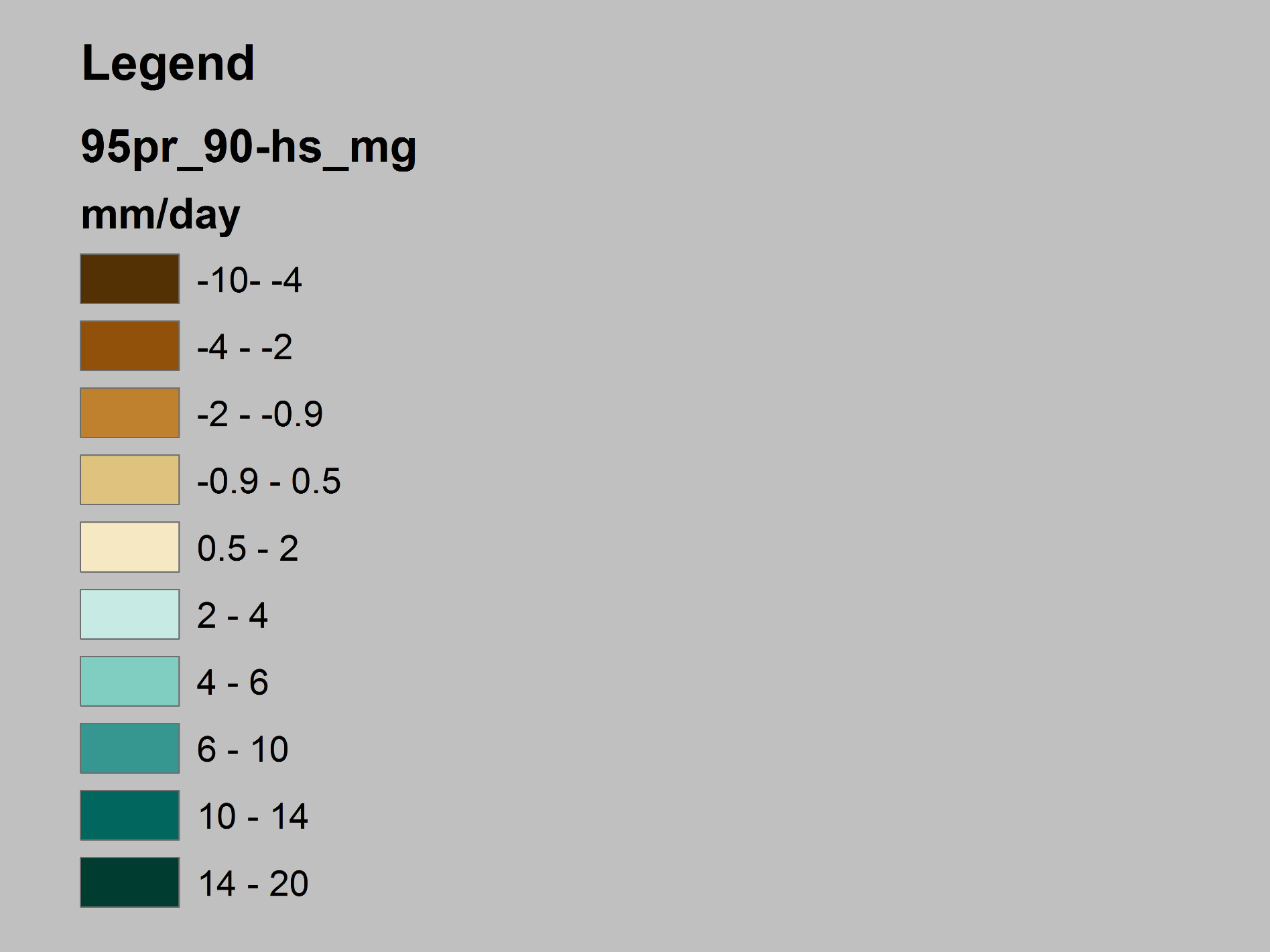 Return Period (years)
-10 - -4
-4 - -2
-2 - -.9
-.9 - .5 
.5 - 2
2 - 4
4 - 6
6 - 10
10 - 14
14 - 20
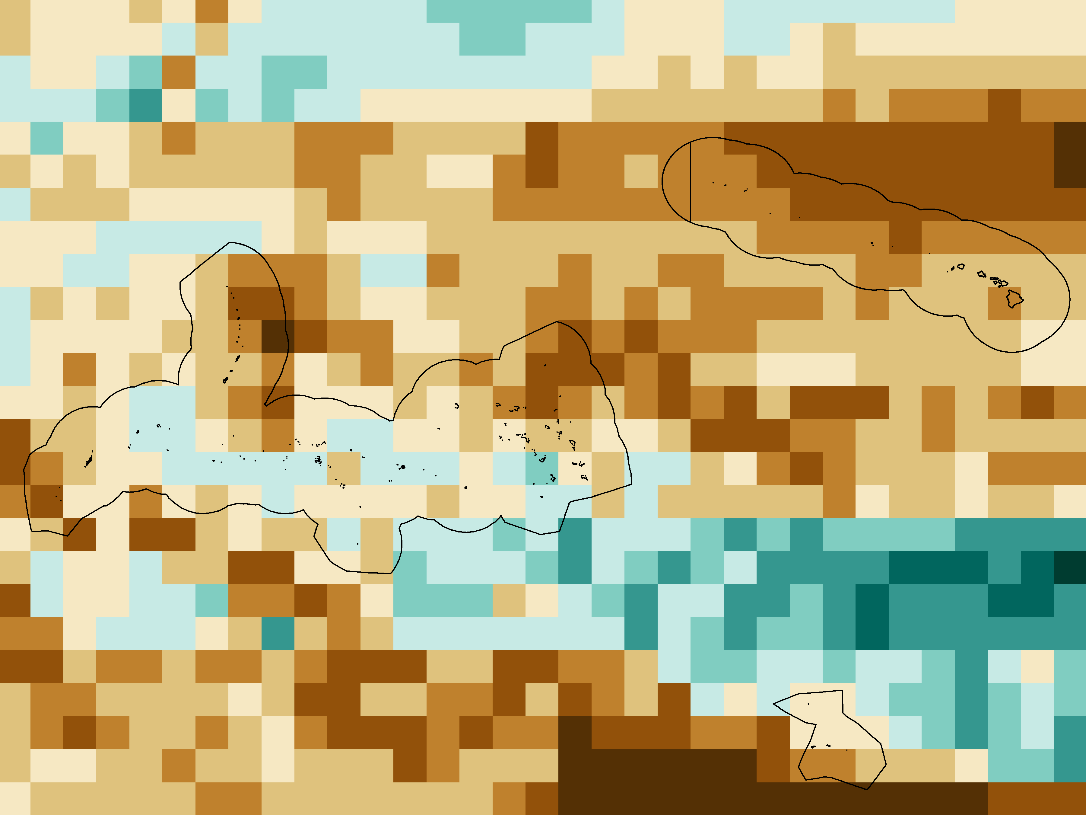 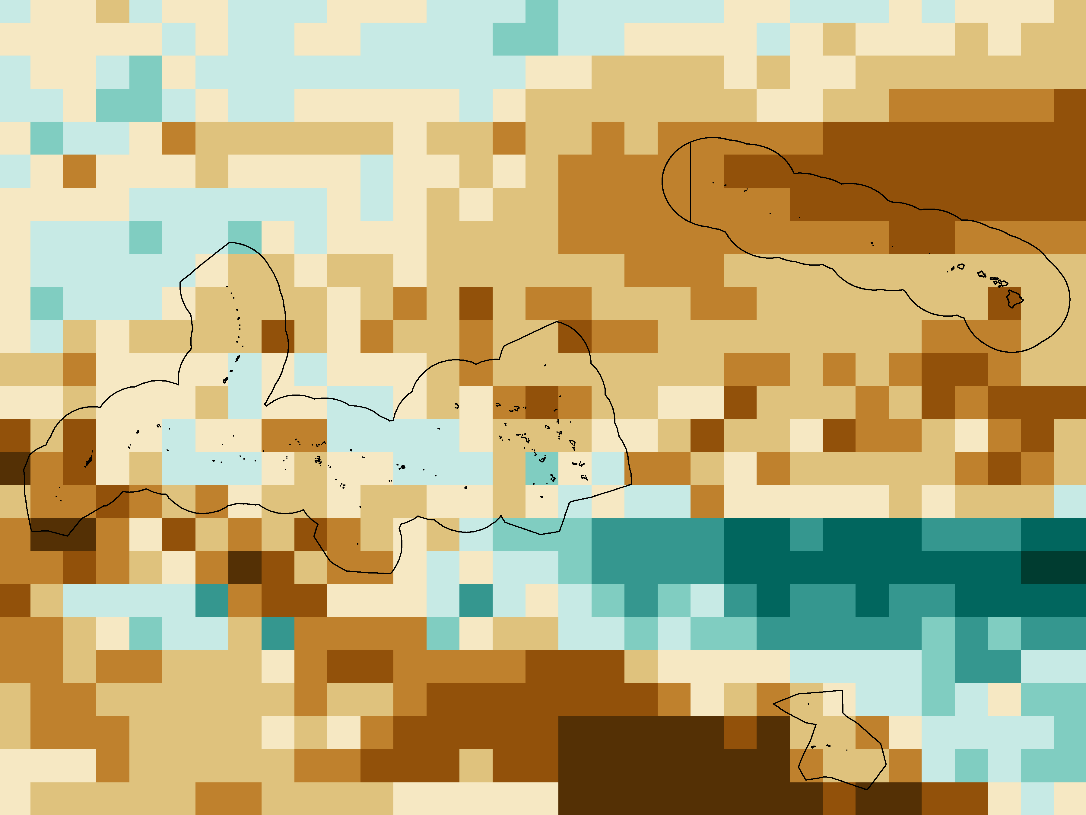 2030
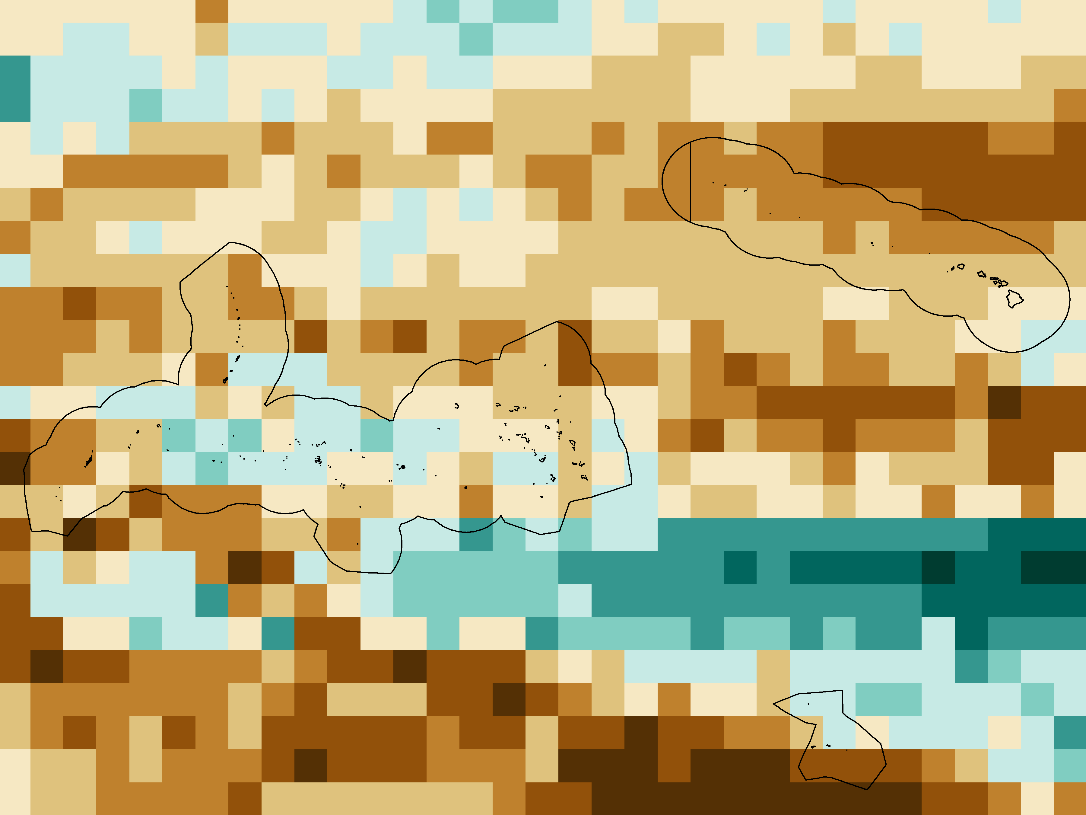 Example: Map display of count of project monsoon days per year for future decades in the Western North Pacific
Example: Return Period Frequencies plotted against Monthly Rainfall Levels for a Virtual Station
Conclusions
Global Climate Model simulations varied in performance against satellite observations
FSM & and RMI expect to have more days of intense rain and less days of intense wind 
Return level values of 50-yr events is generally  trending upwards across the region 
Monsoon events expect to increase in frequency in most of the Western North Pacific
Project Partners
Example: Change in Magnitude of 95th Percentile Threshold Value of Rain Rate (Future Decade – Historic)
Mark Lander, Professor, University of Guam
John Marra, NOAA Regional Climate Services Director, Pacific Region
Acknowledgements
Michael Kruk, Science Advisor
Matthew Widlansky, University of Hawaii
Jared Rennie, North Carolina Institute for Climate Sciences
Ryan Smith, US Air Force, 14th Weather Squadron
Team Members
James Adams, NOAA NCEI
Xungang Yin, NOAA NCEI
Dongsoo Kim, NOAA NCEI
Jonathan Brannock, North Carolina Institute for Climate Sciences
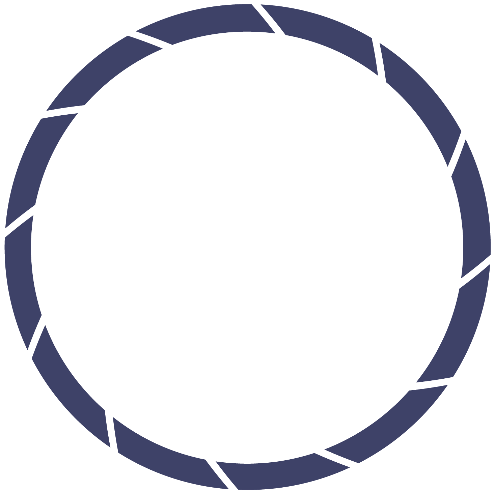 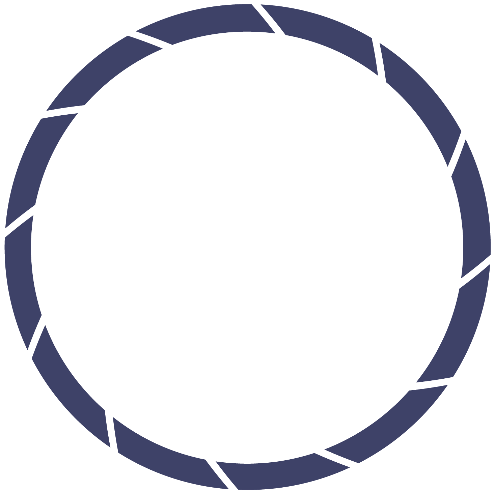 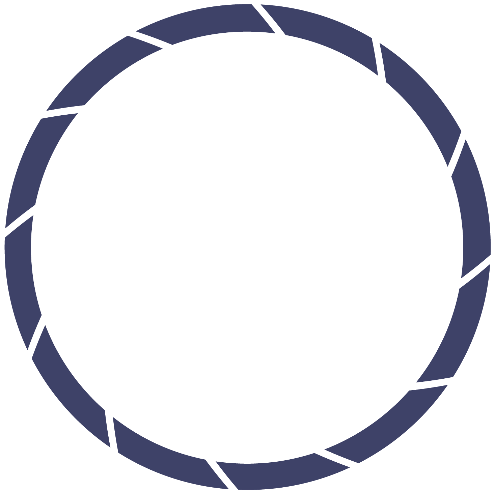 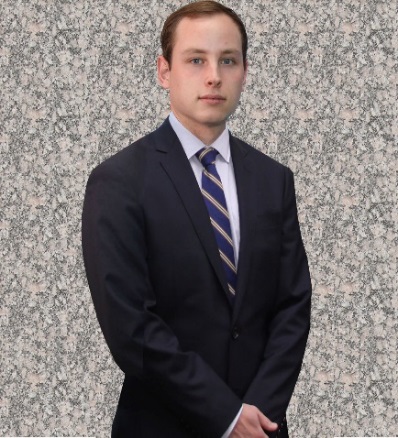 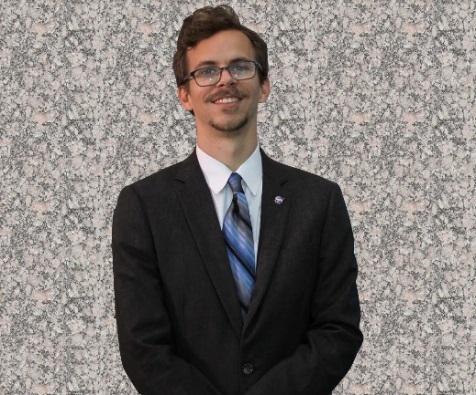 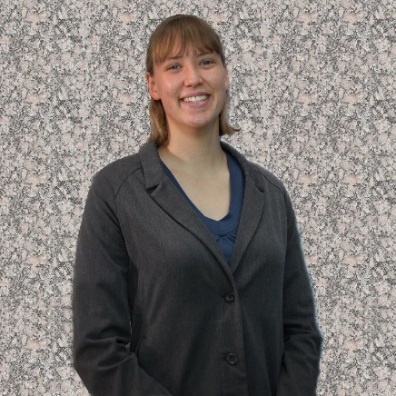 Rachel Wegener
Aaron Mackey
Andrew Shannon 
Project Lead
North Carolina – NCEI
 Fall 2017